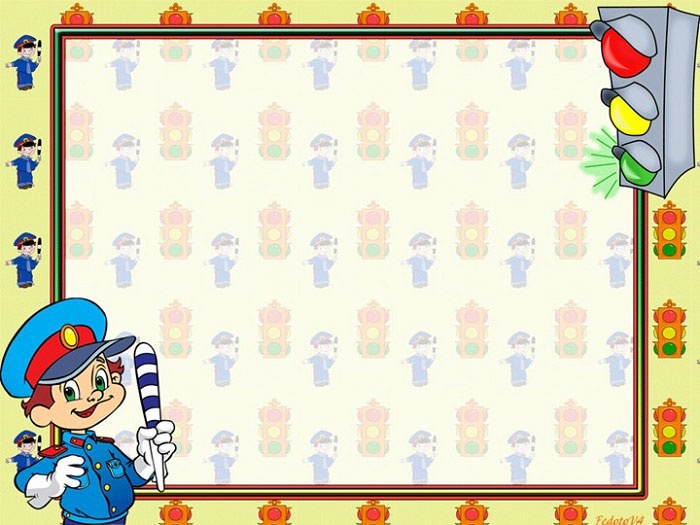 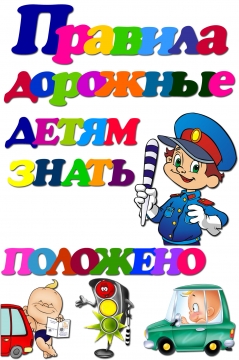 МЛАДШАЯ ГРУППА
ВОСПИТАТЕЛЬ: МАРУШИНА Т.С.
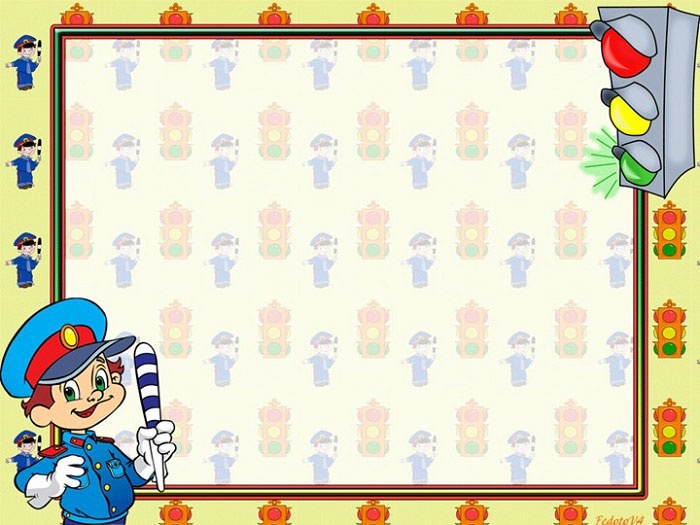 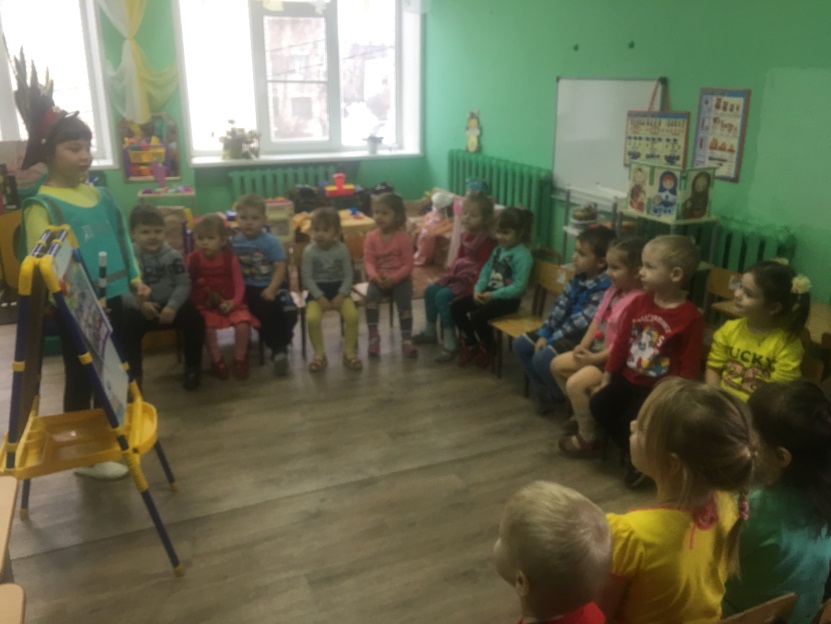 Рассказ ребёнком подготовительной группы 
«КАК ПЕРЕХОДИМ ДОРОГУ»
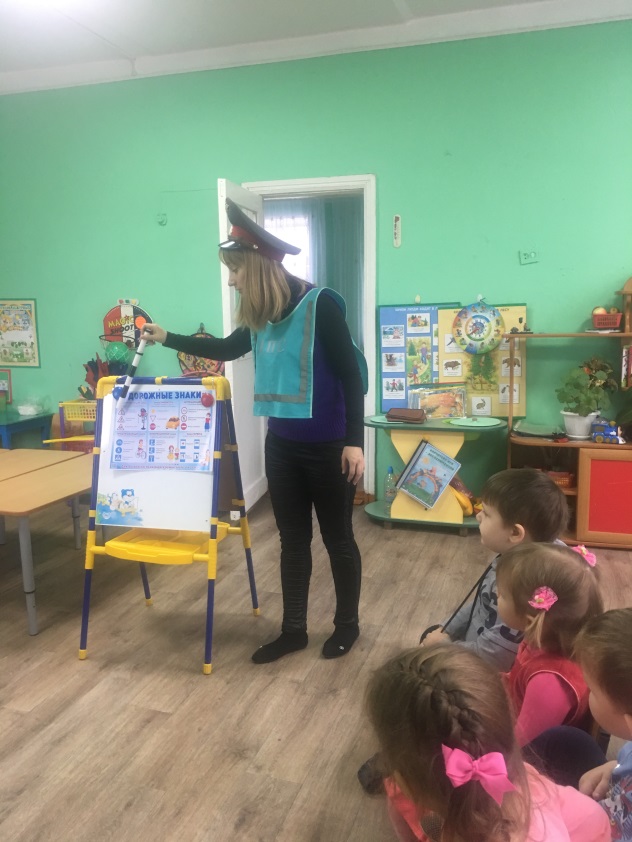 Беседа о дорожных знаках
Чтоб водитель знал заранееЗнак его предупреждает.Вдвое обостри внимание –Пешеход не пострадает.
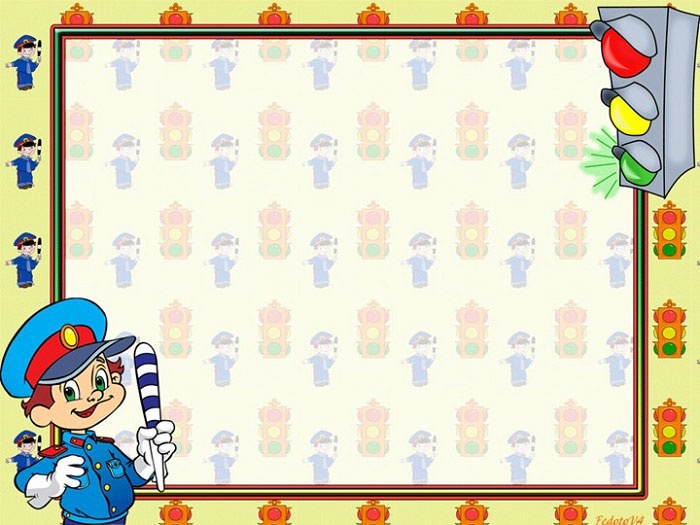 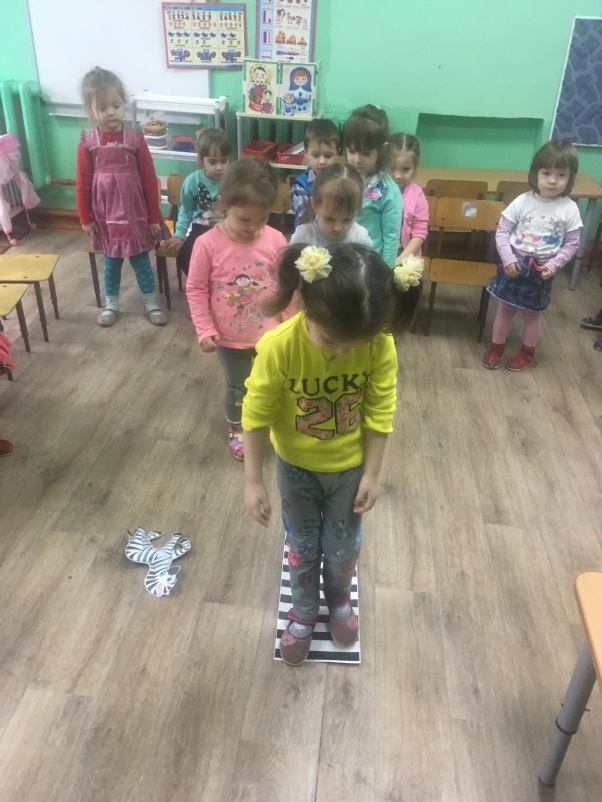 Рассказ о пешеходном переходе. Проблемная ситуация «По какой зебре перейти дорогу?»
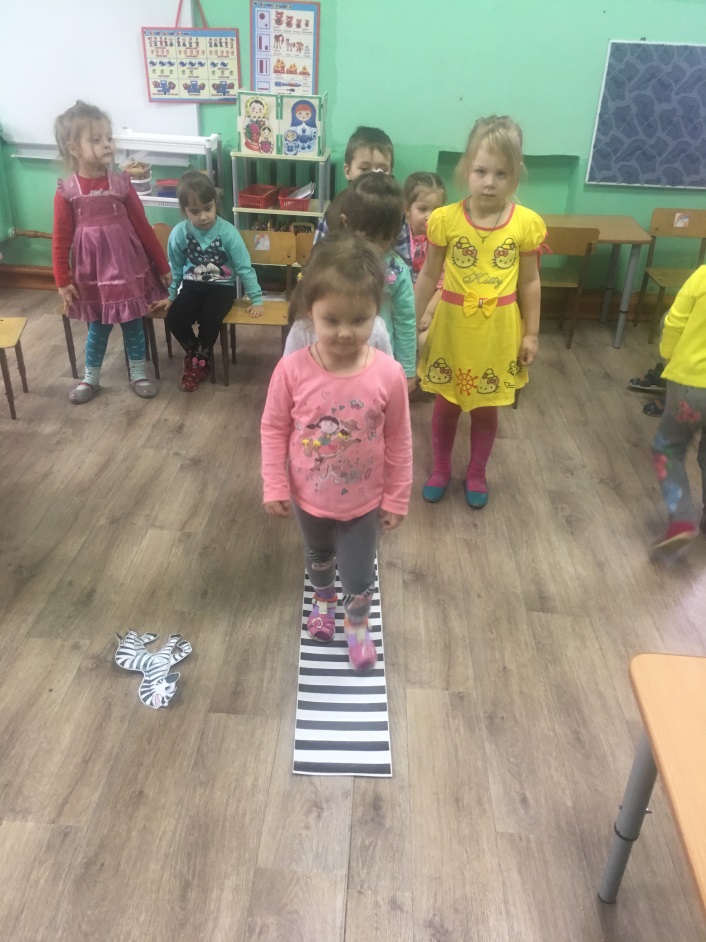 Знает маленький народПешеходный переход-Знак в полоску белую,Здесь шагаю смело я!
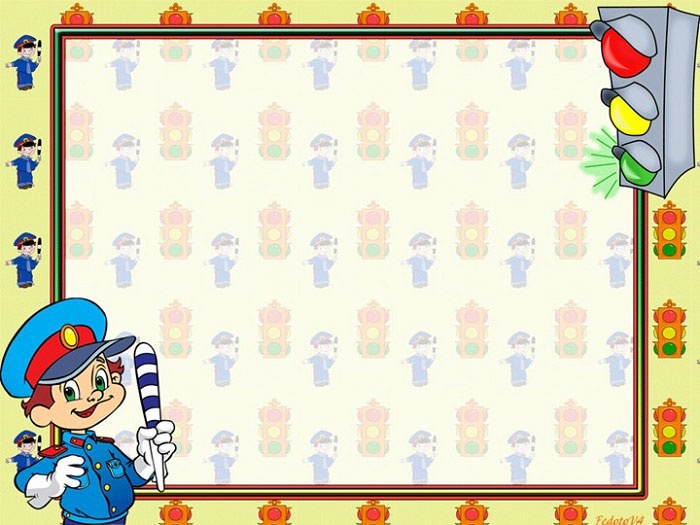 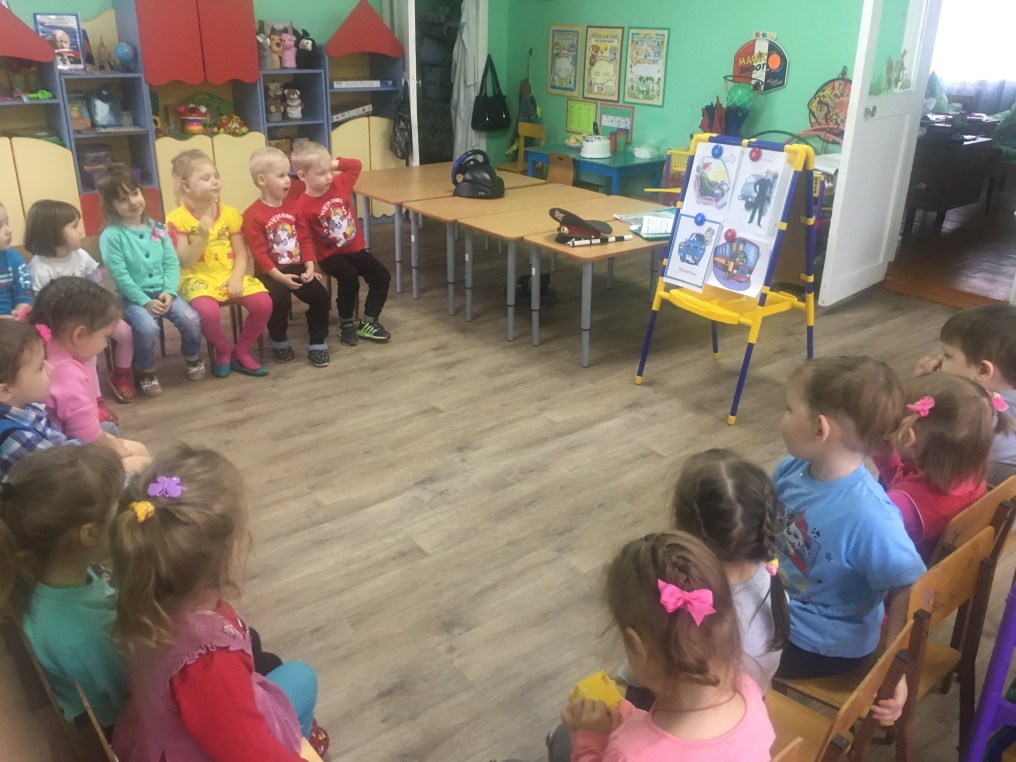 Знакомство с профессией водитель.                   Умело он ведёт машинуВедь за рулём не первый год!Слегка шуршат тугие шины,Он нас по городу везёт.
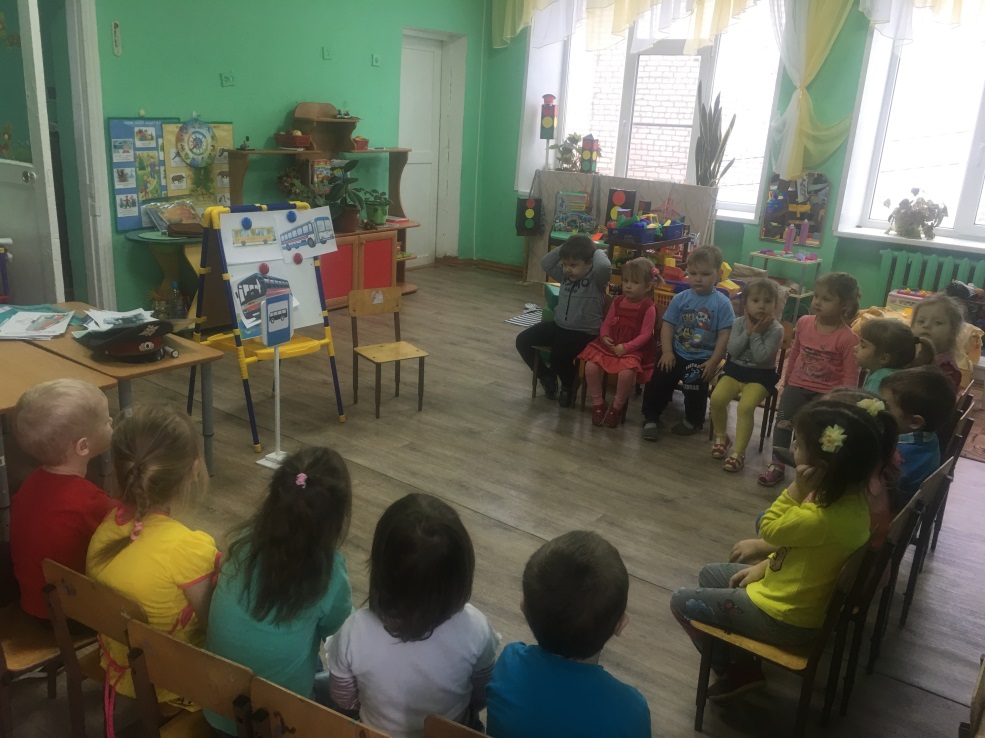 Знакомство с автобусом. И знаком автобусная остановка.
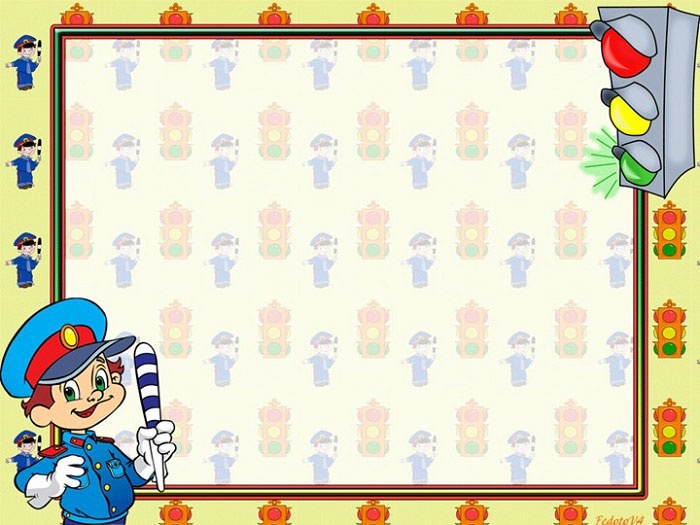 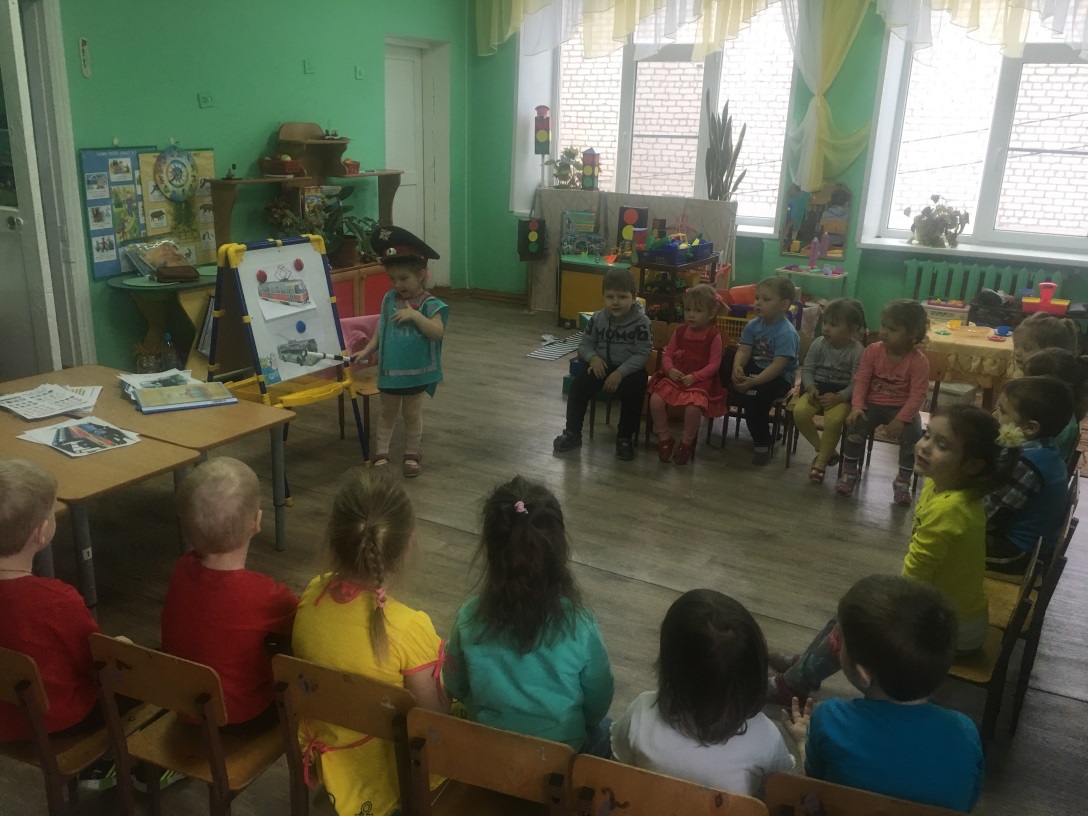 Знакомимся с троллейбусом и трамваем.
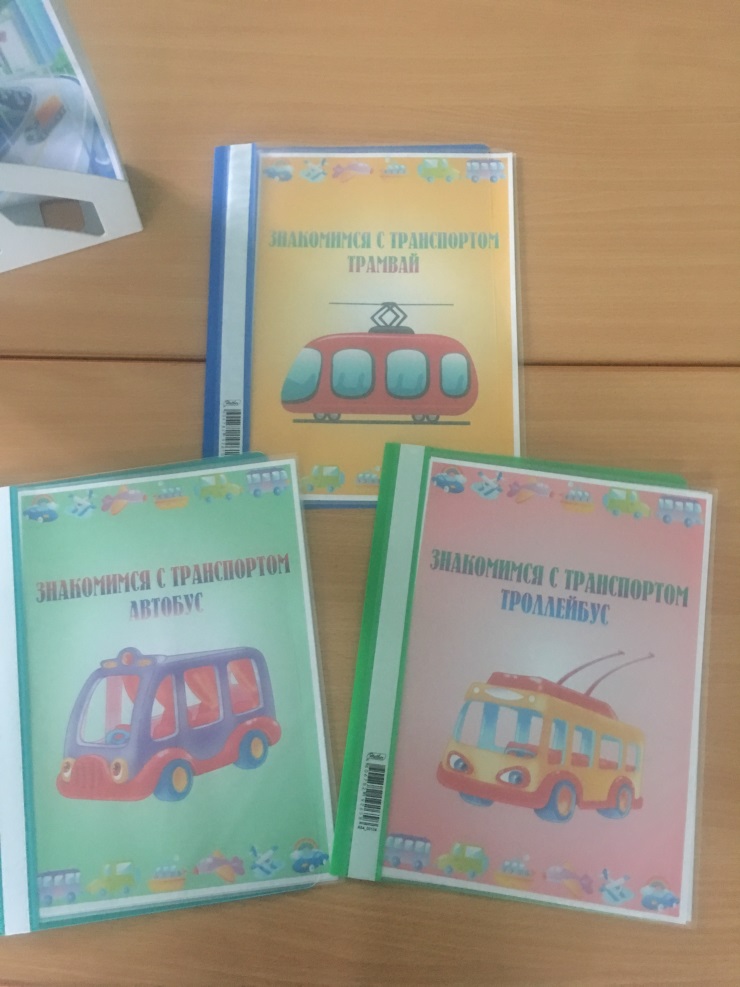 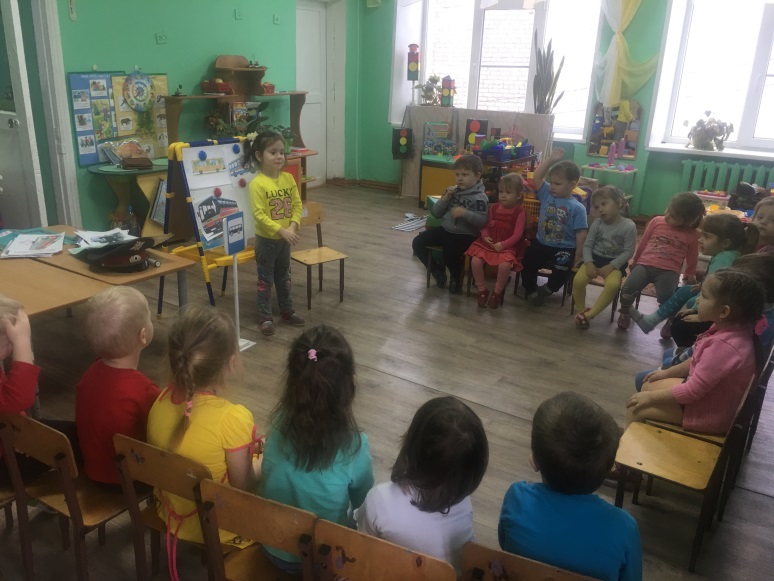 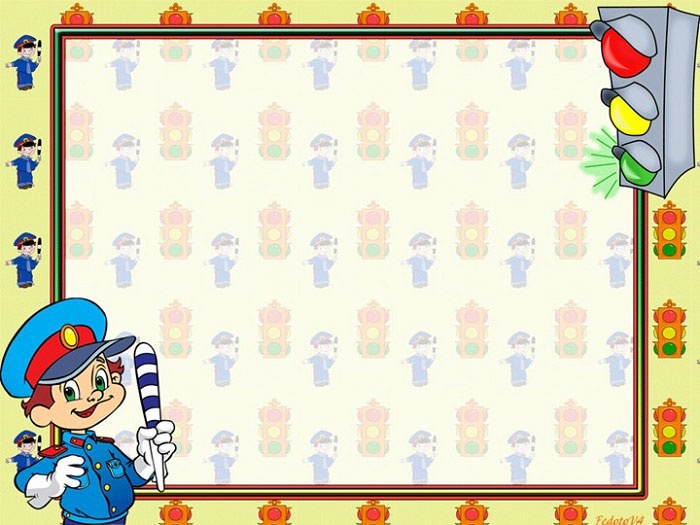 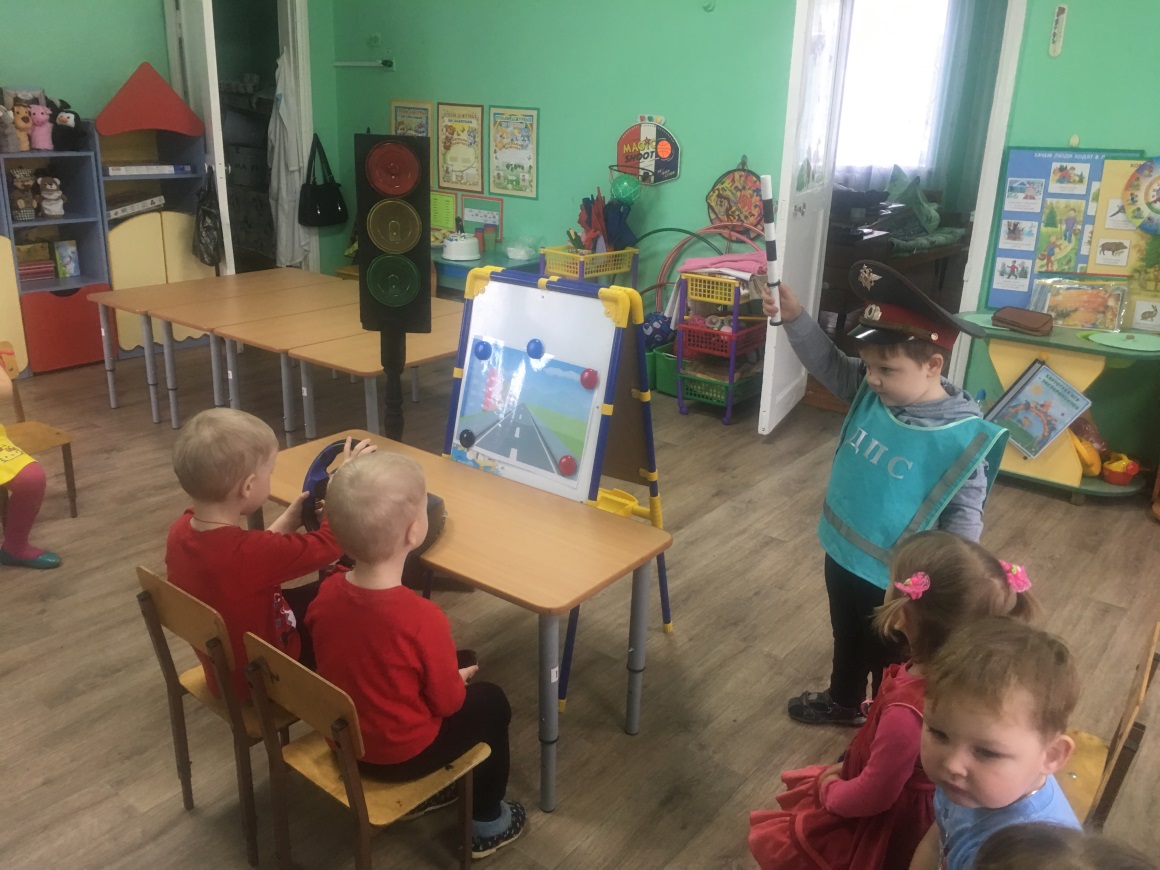 Игра «Водители»
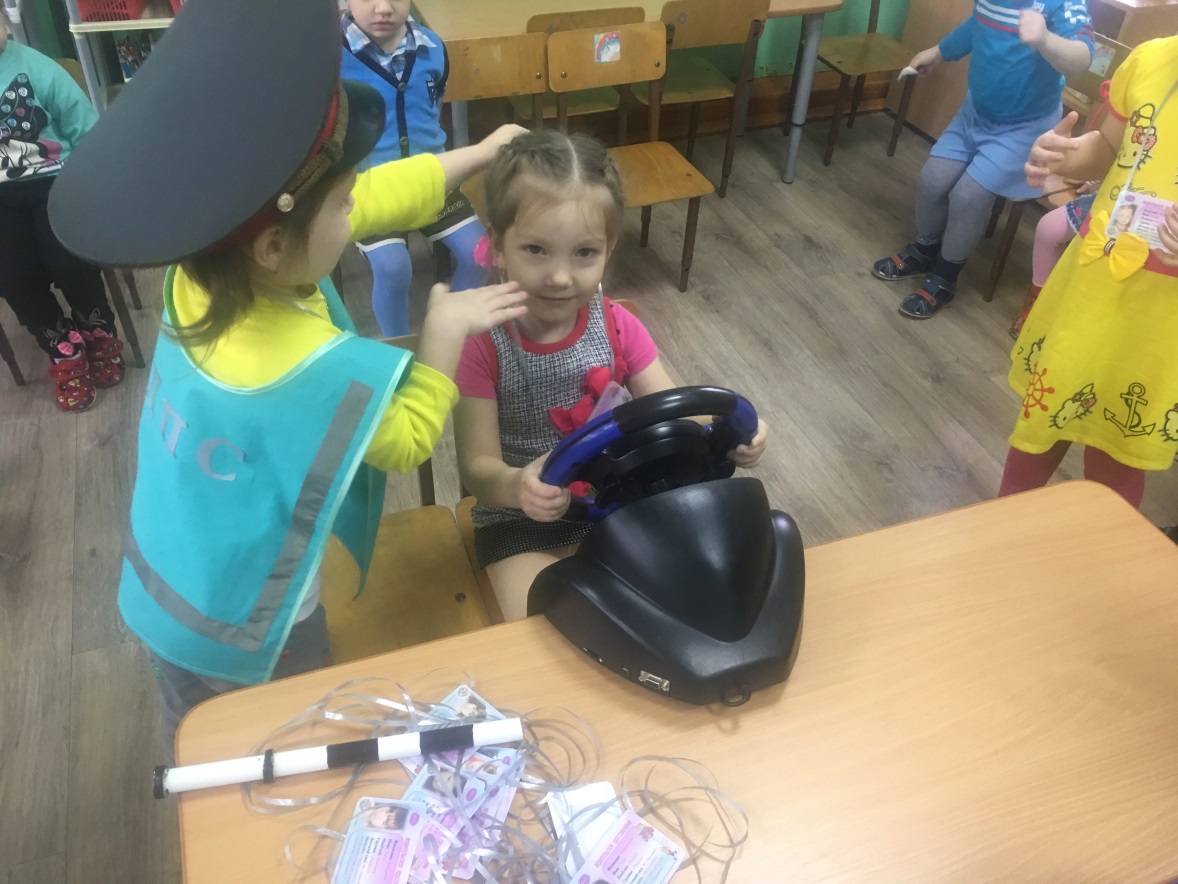 Курс юного водителя пройдён водительское удостоверение получено!!!
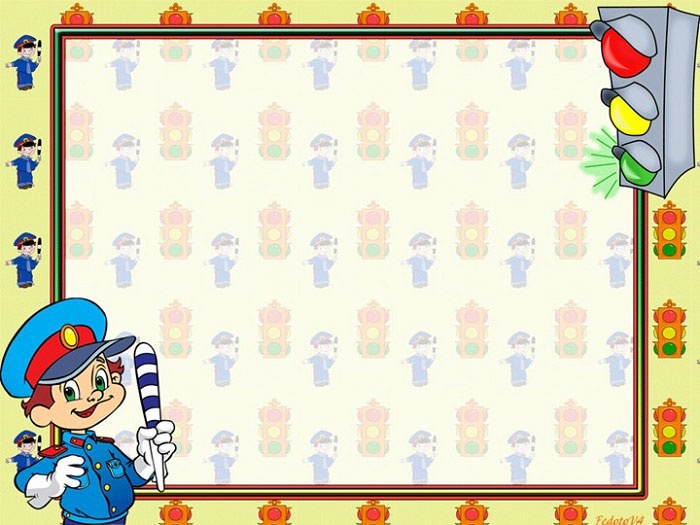 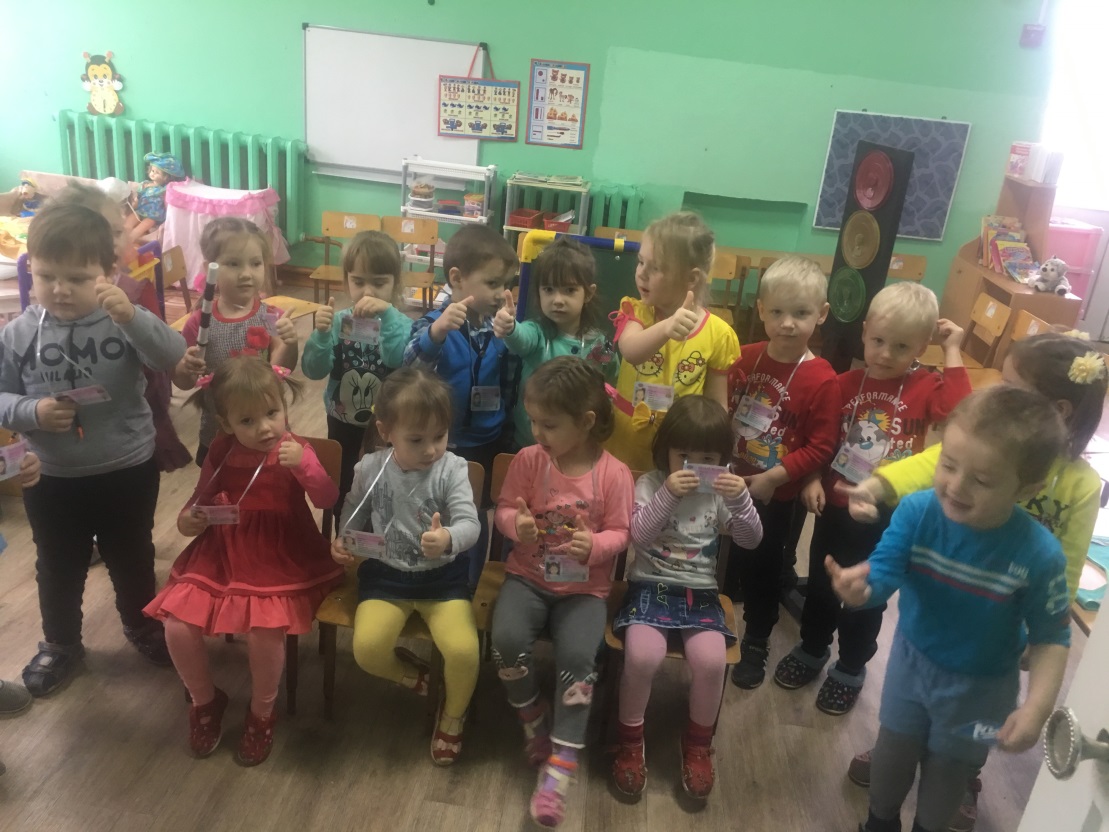 ДПС нам не страшен!!! У Нас у всех в руках права!!!
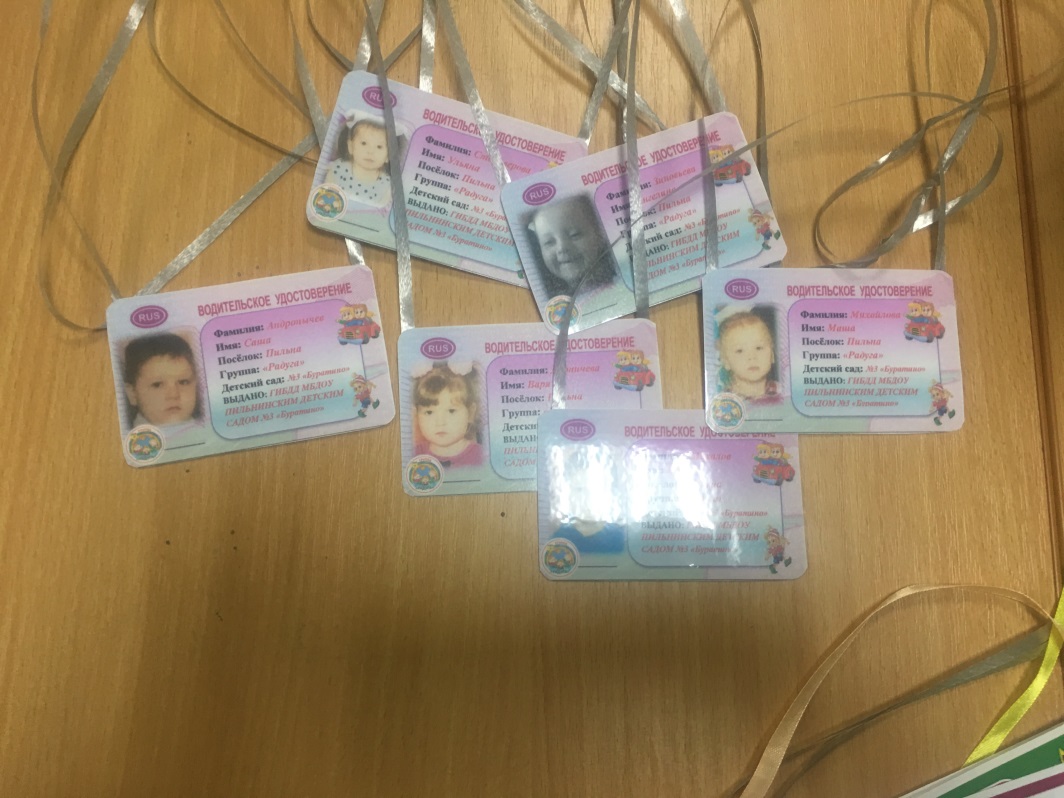 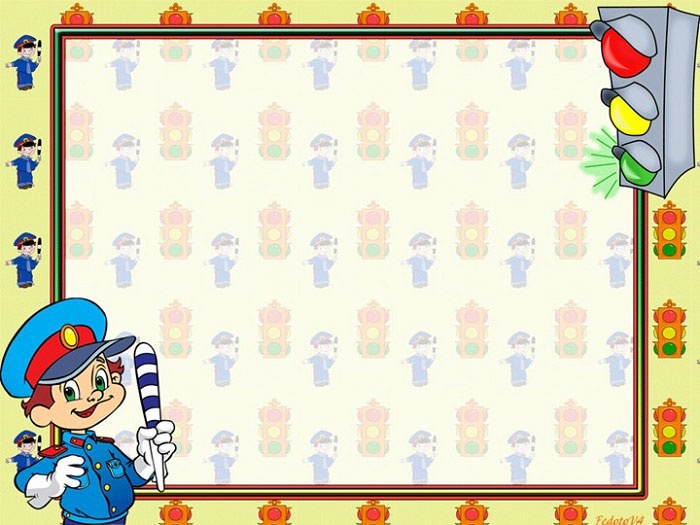 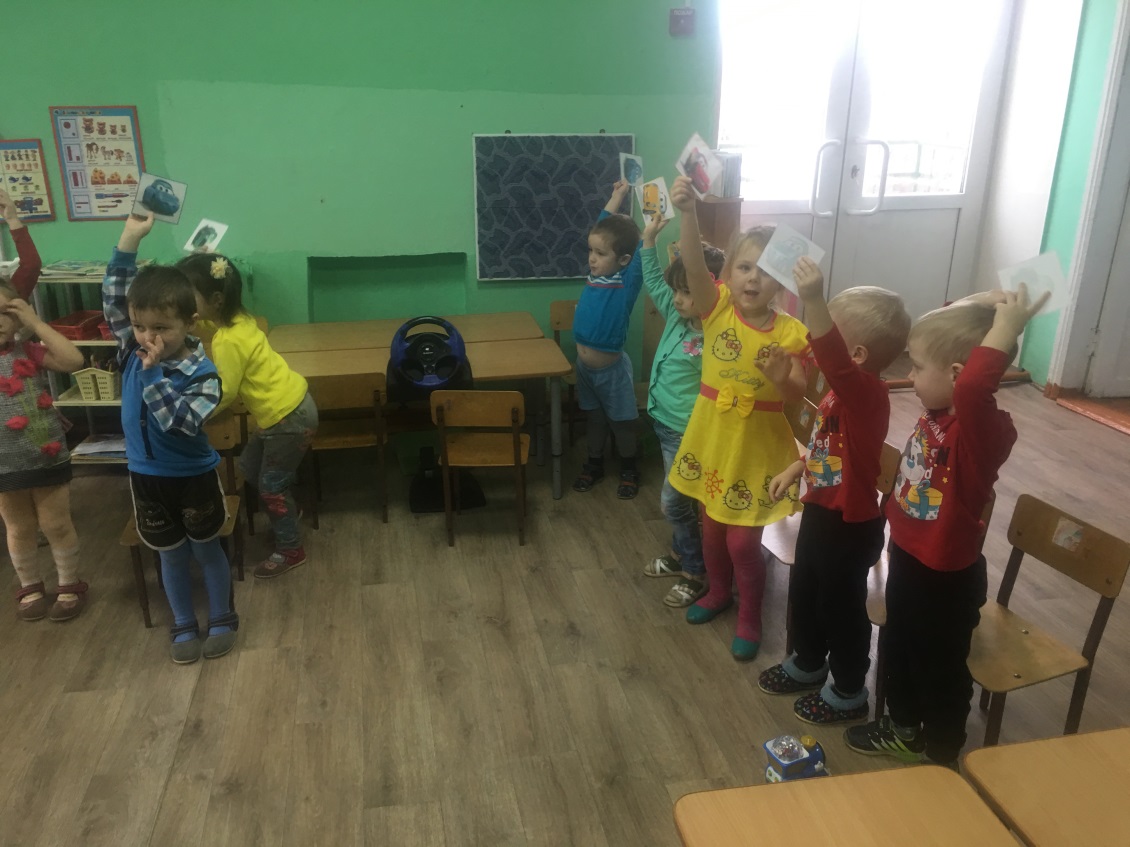 Д/игра «Загони машину в гараж»
Раз, два, три для машины свой гараж НАЙДИ!!!
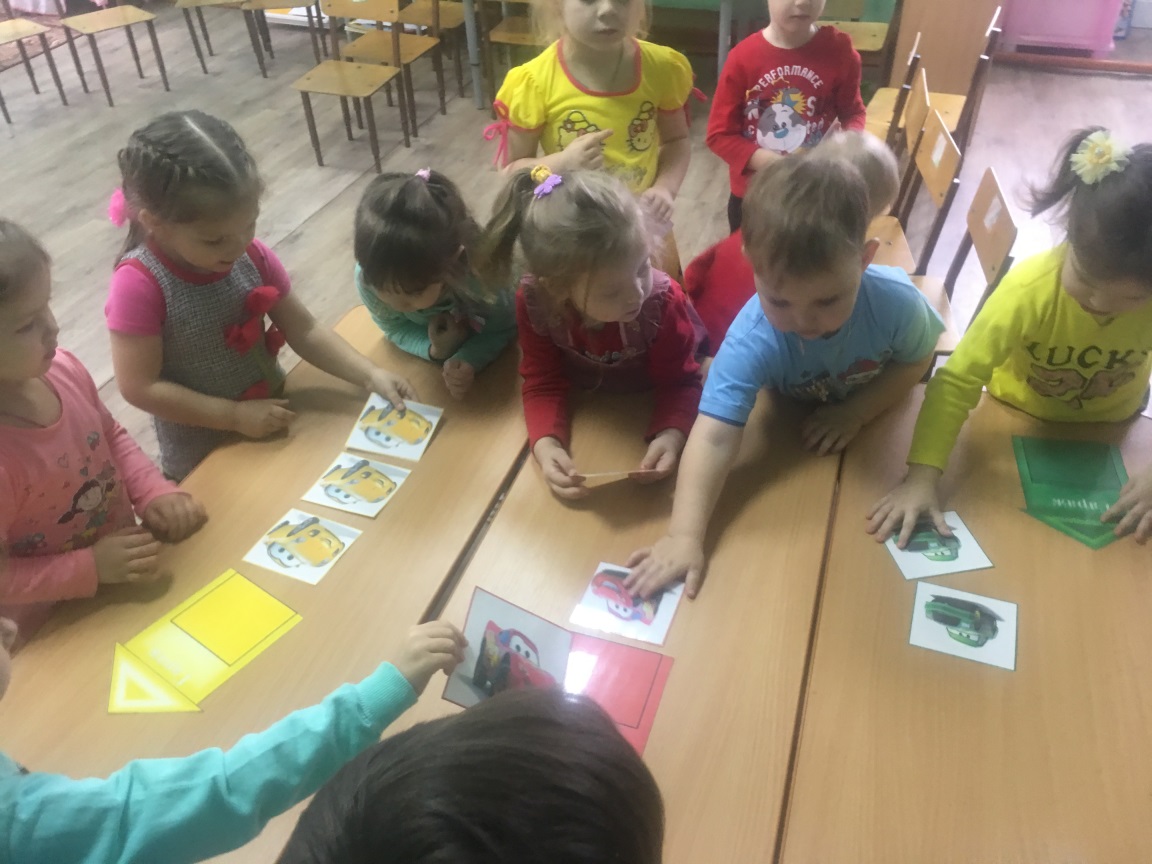 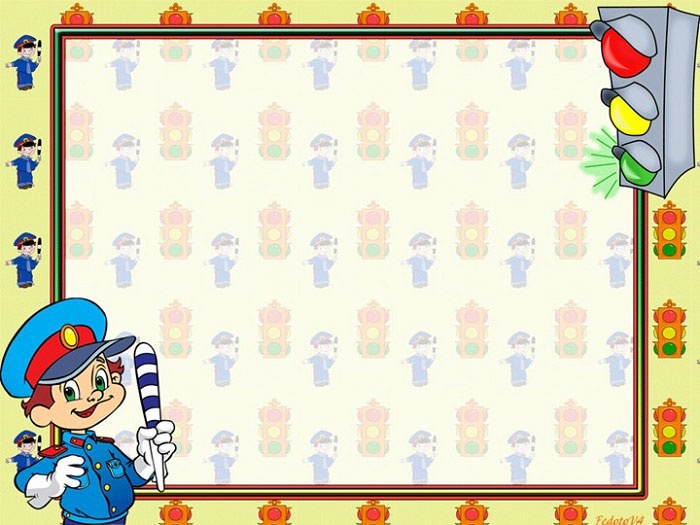 П/игры «Воробушки и автомобиль», «Цветные автомобили»
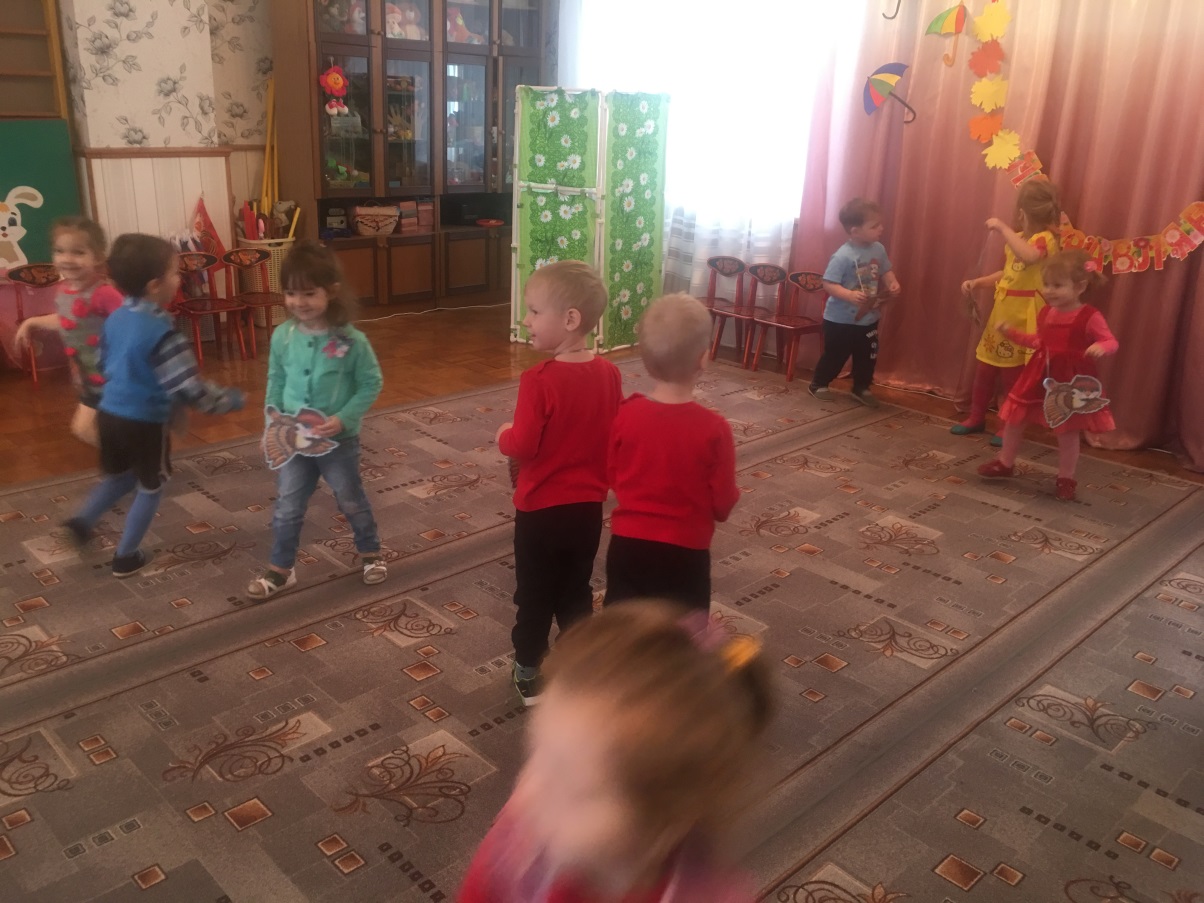 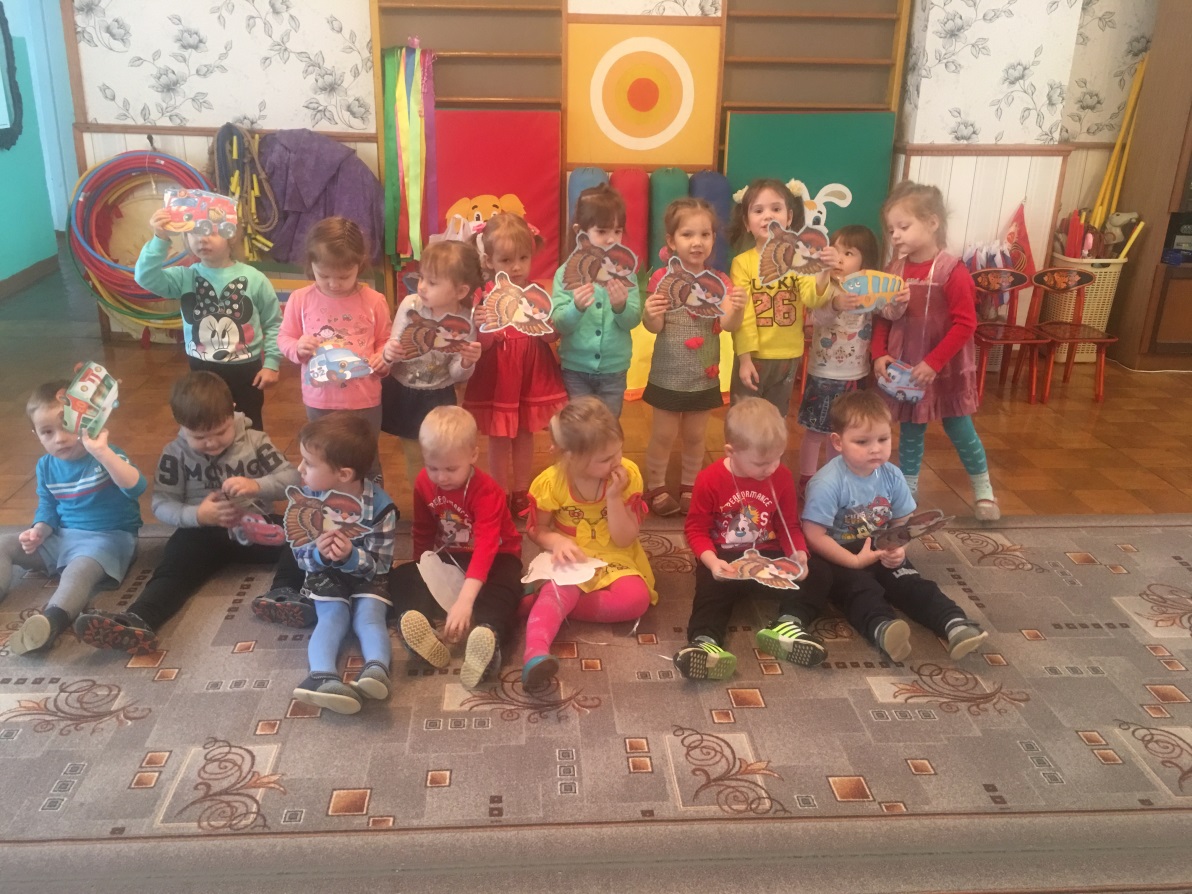 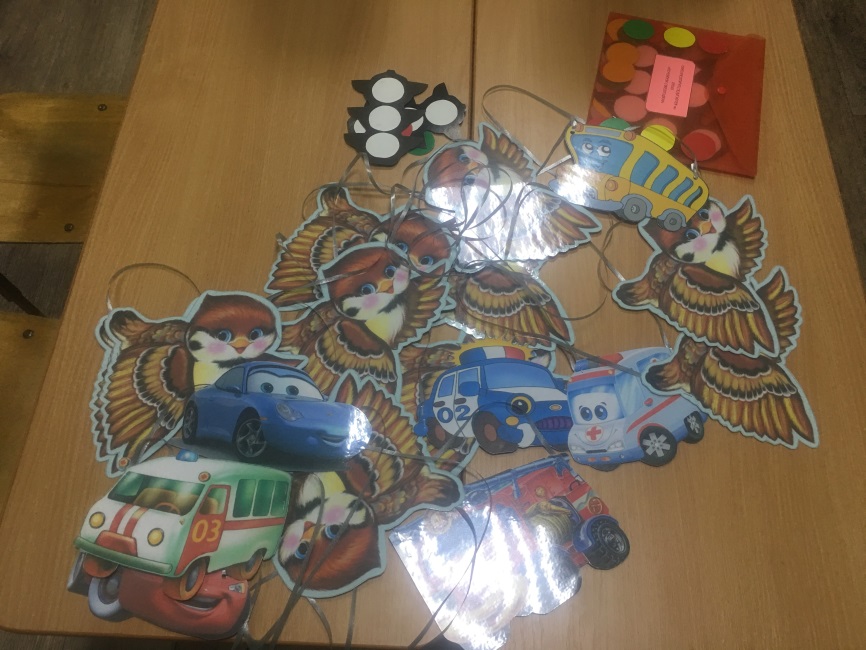 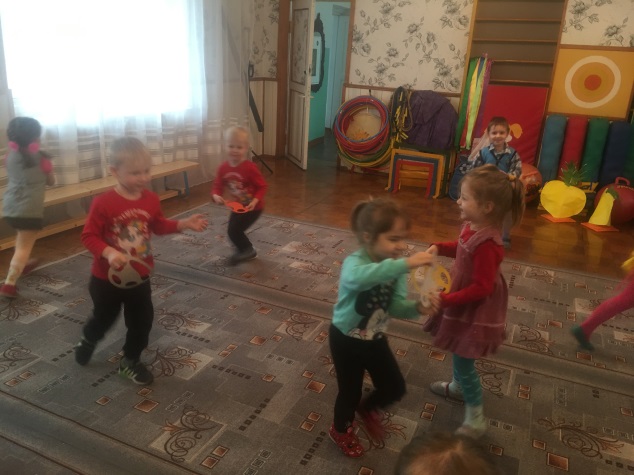 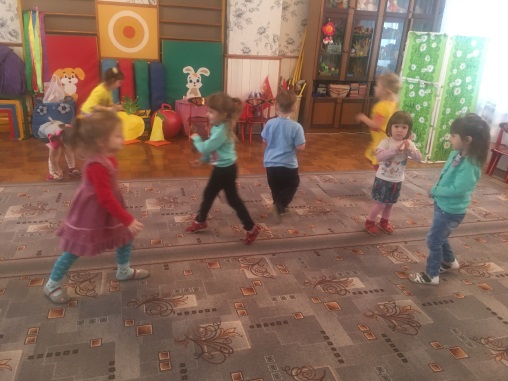 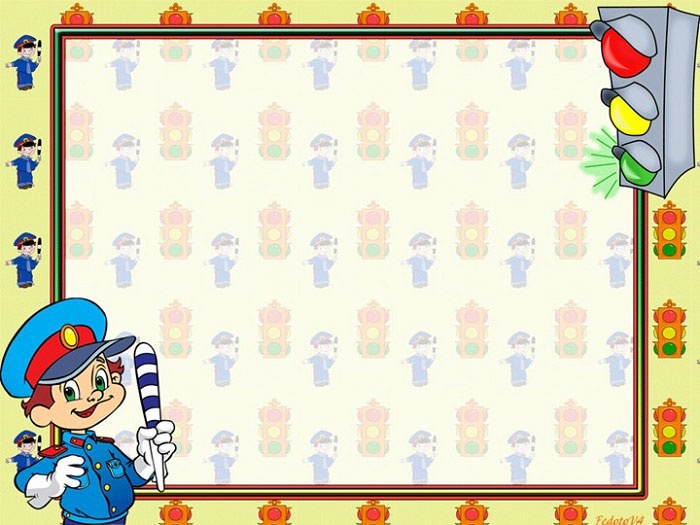 Конкурс поделок «мой дружочек-светофорчик»
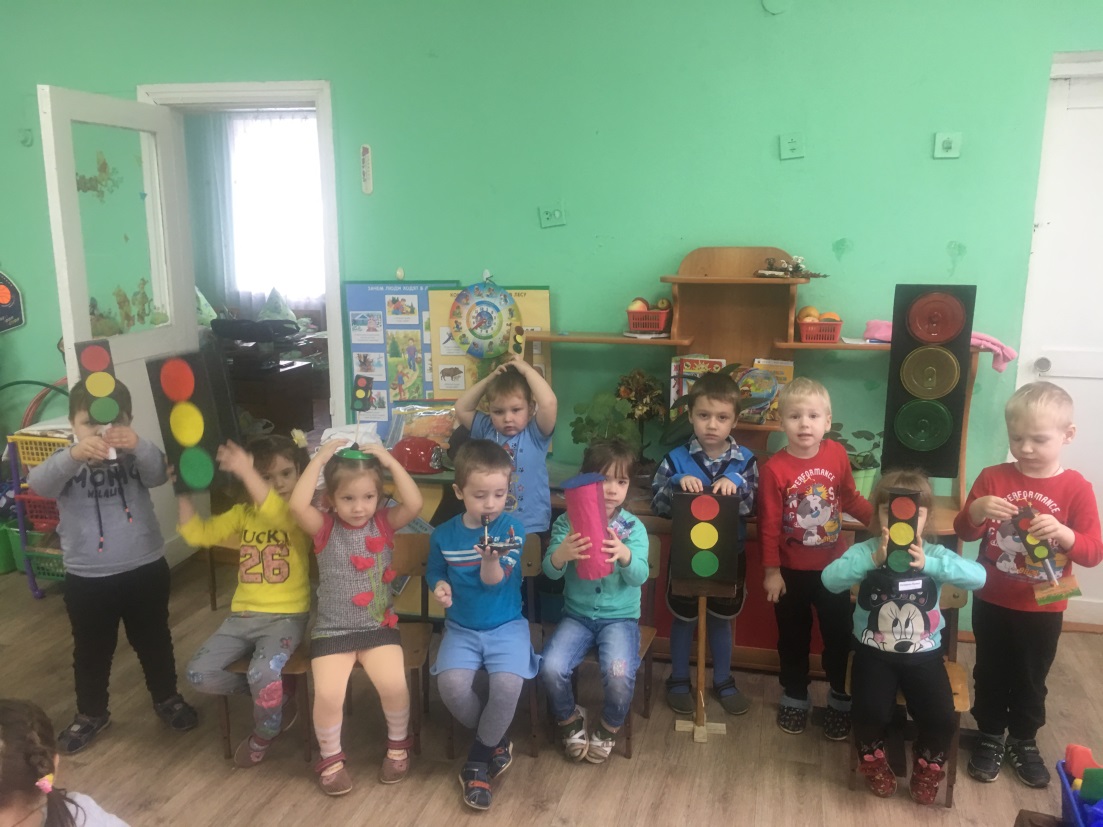 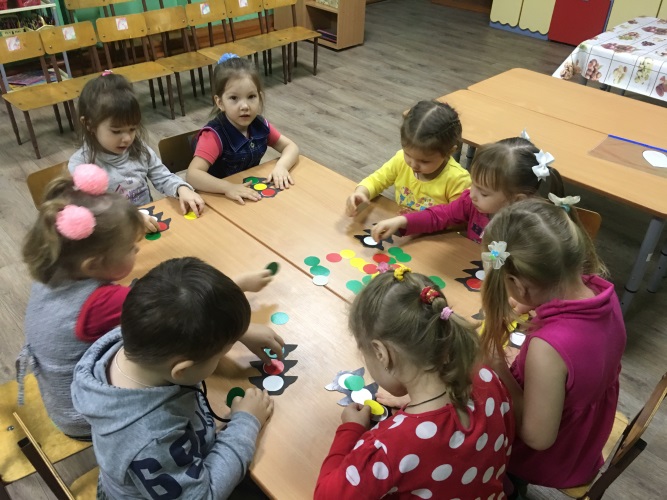 Д/игра «Собери светофор»
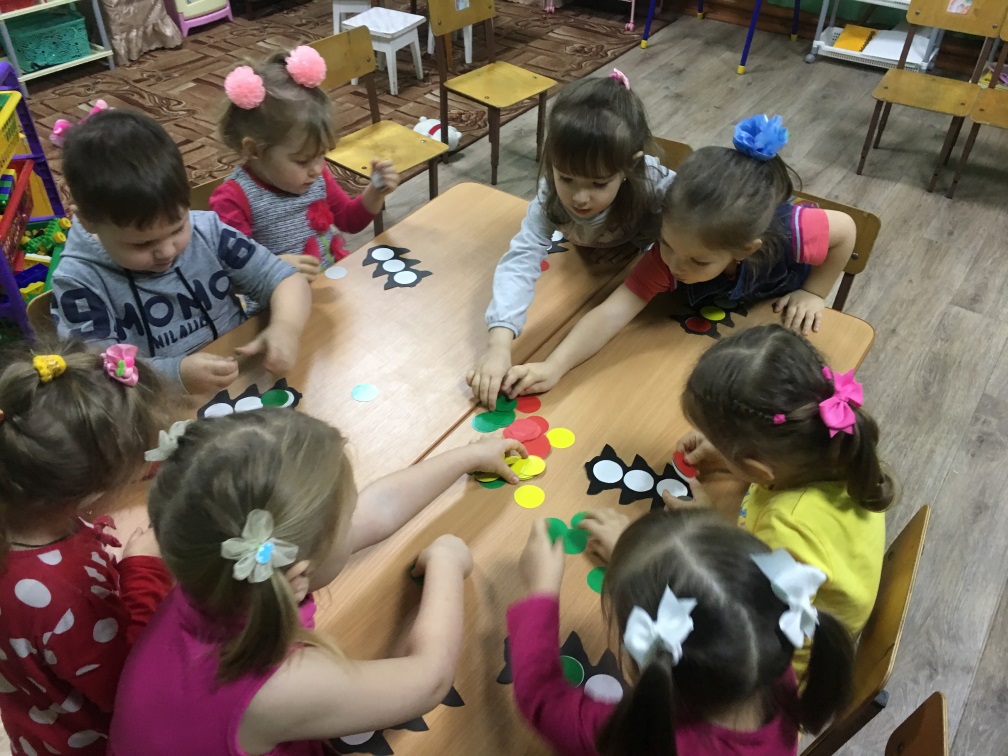 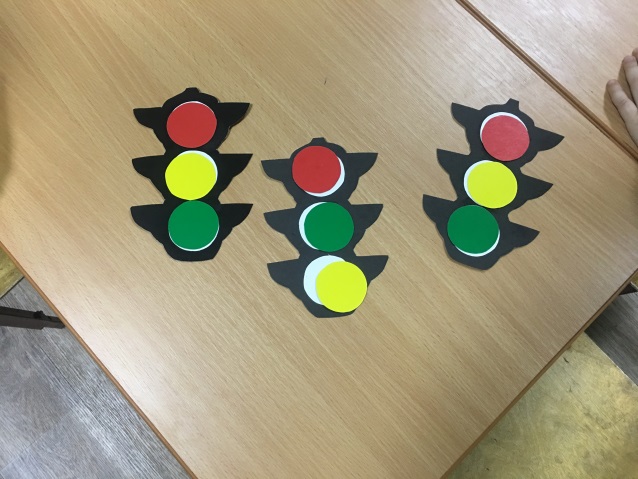 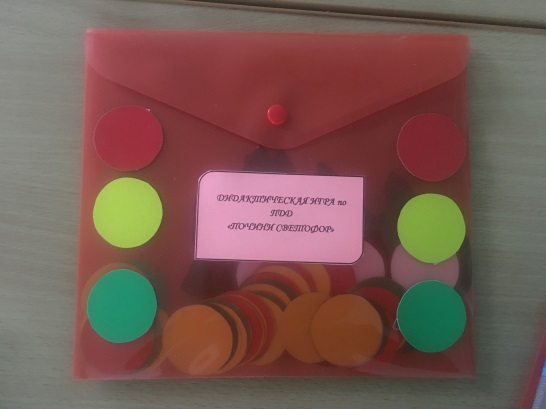 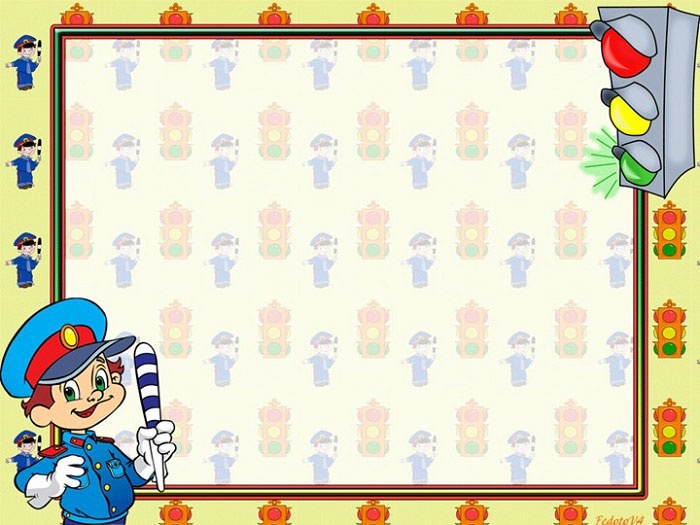 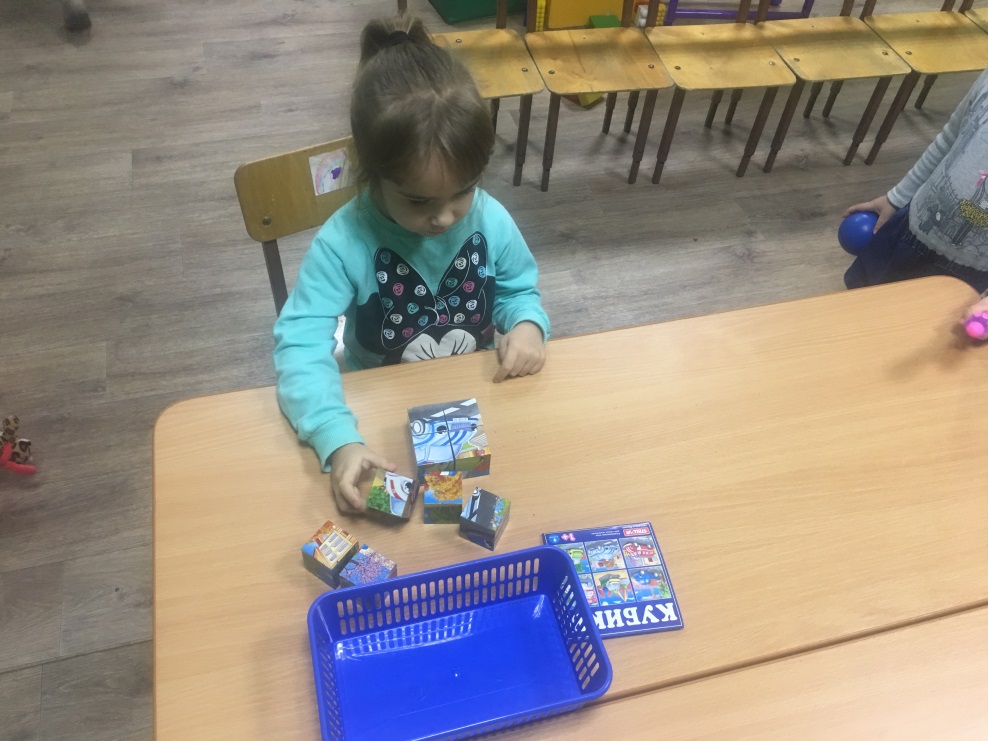 Кубики «ТАНСПОРТ»
Настольная игра «ПАРКОВКА (ГАРАЖ)»
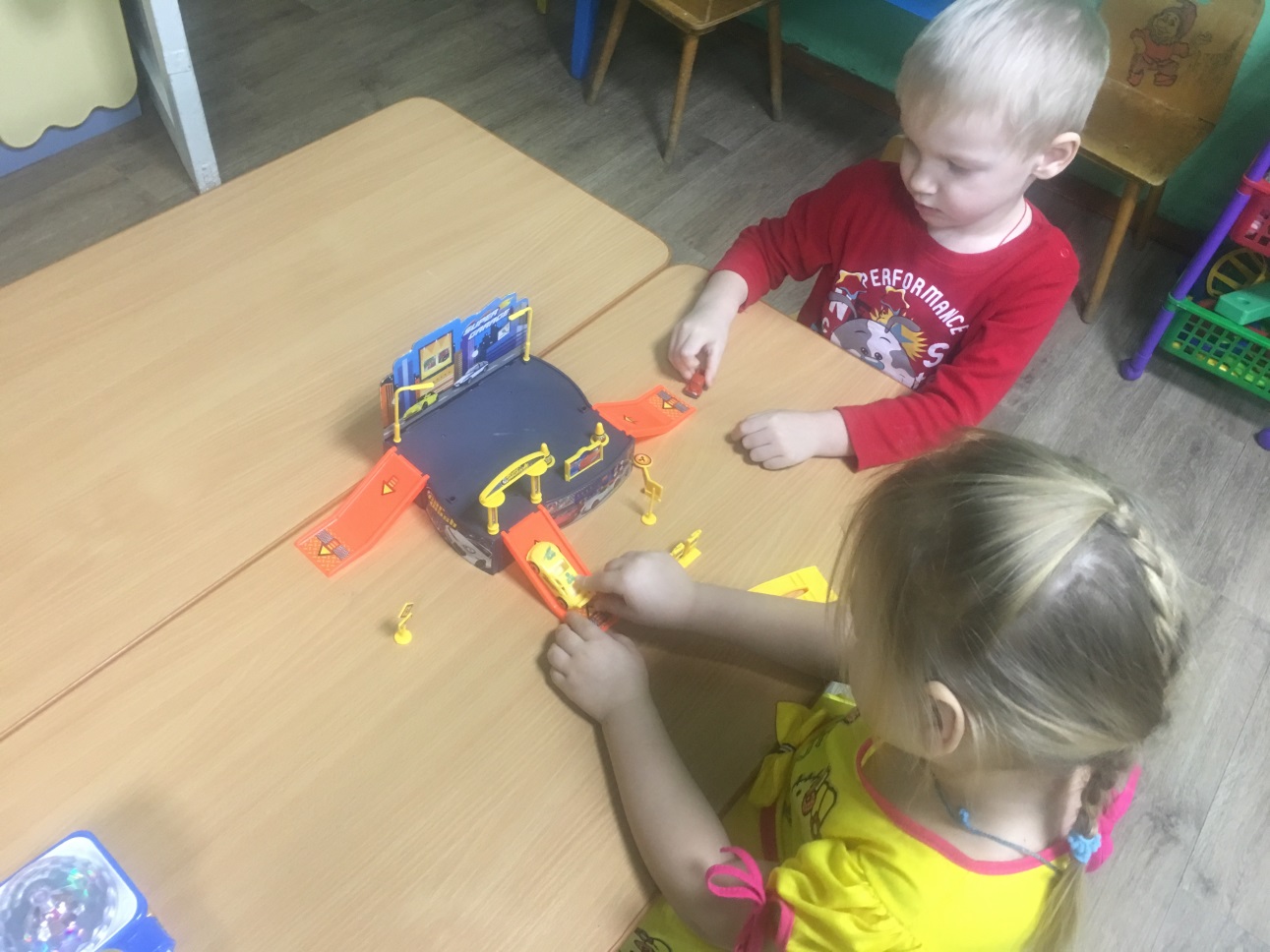 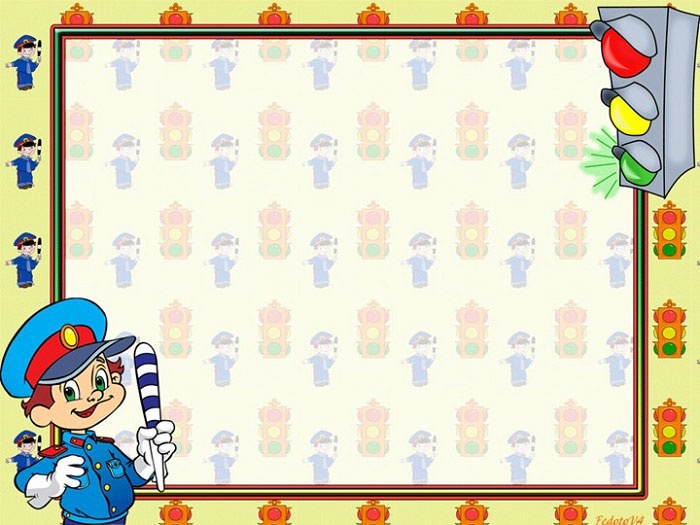 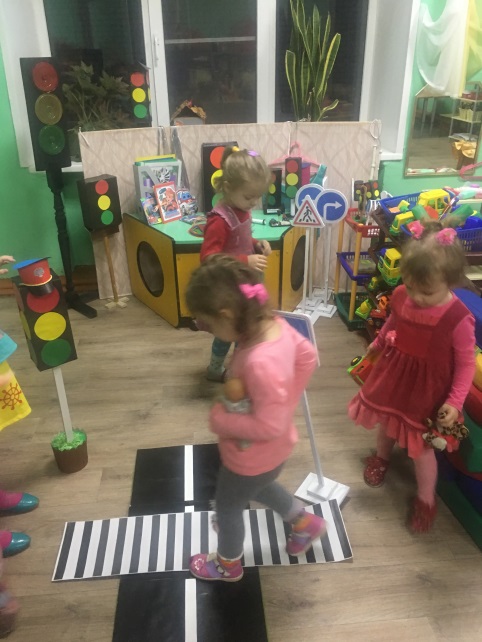 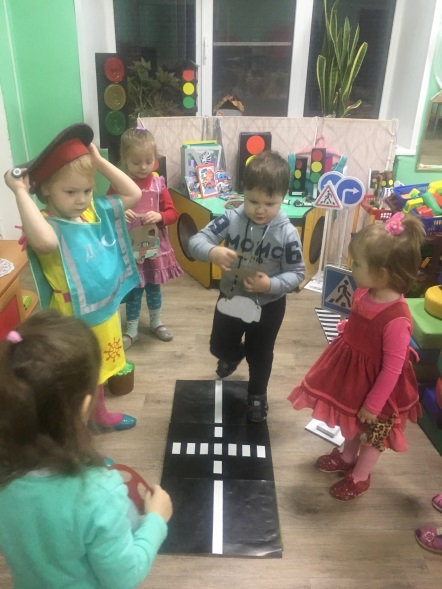 Игра «Водители и пешеходы»
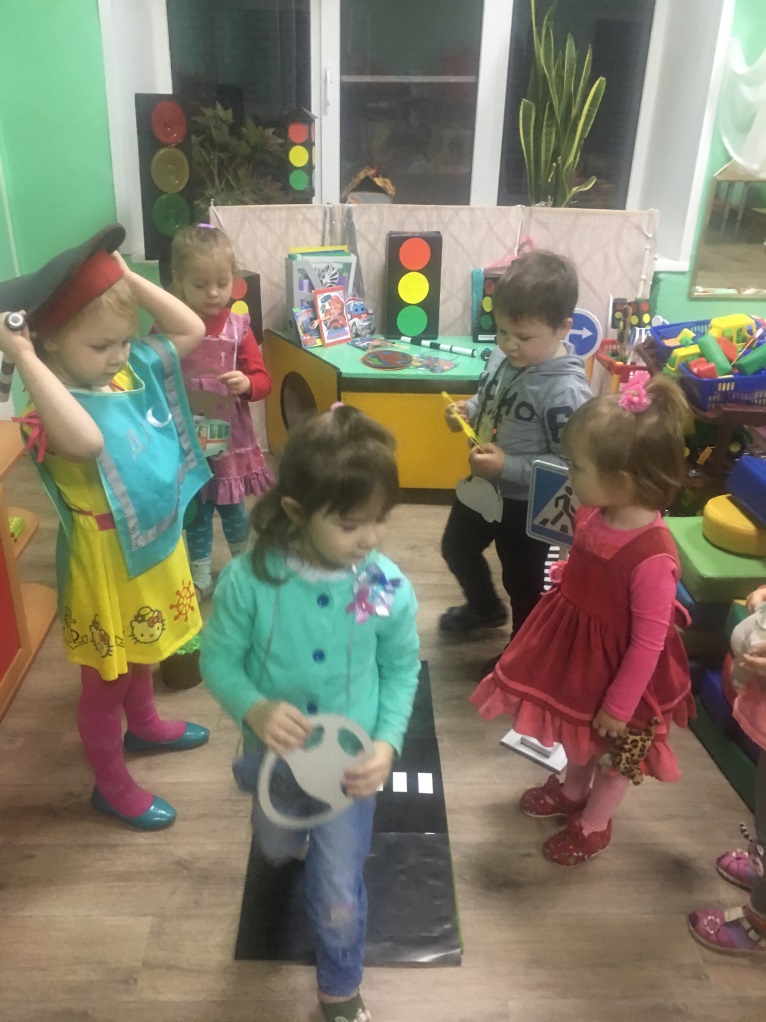 Движеньем полон город:
Бегут машины в ряд, Цветные светофоры 
И день, и ночь горят.
Шагая осторожно,
За улицей следи
И только там, где можно.
Её переходи!!!
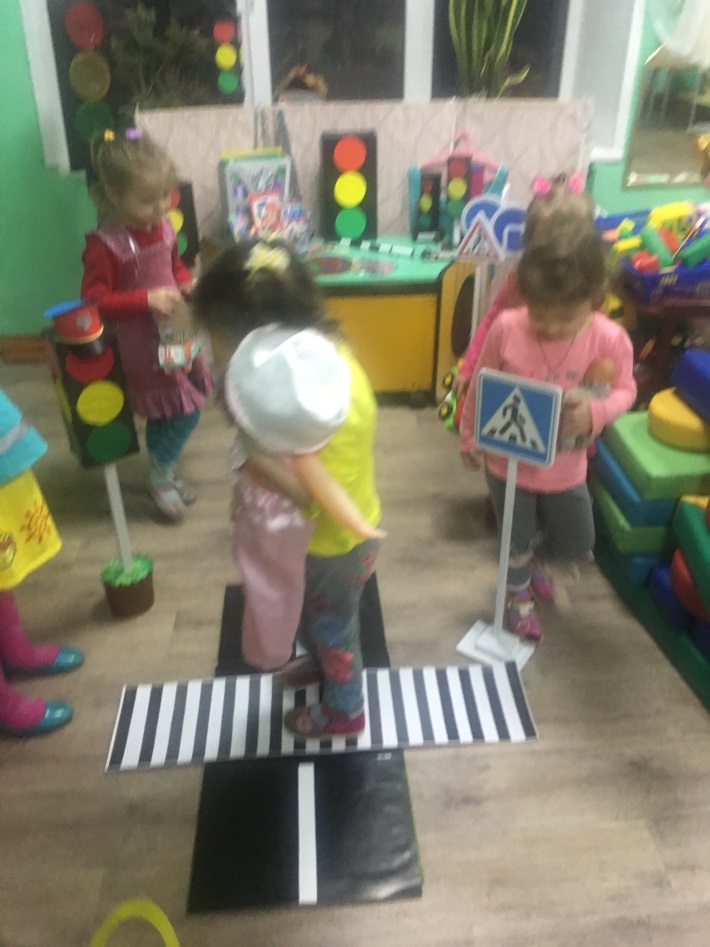 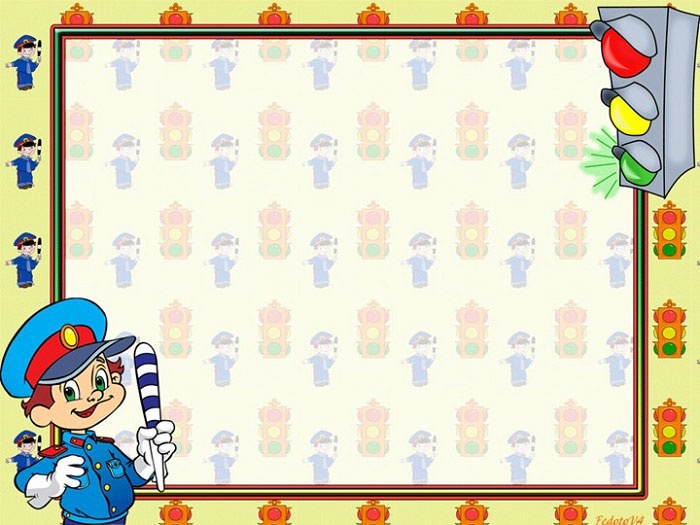 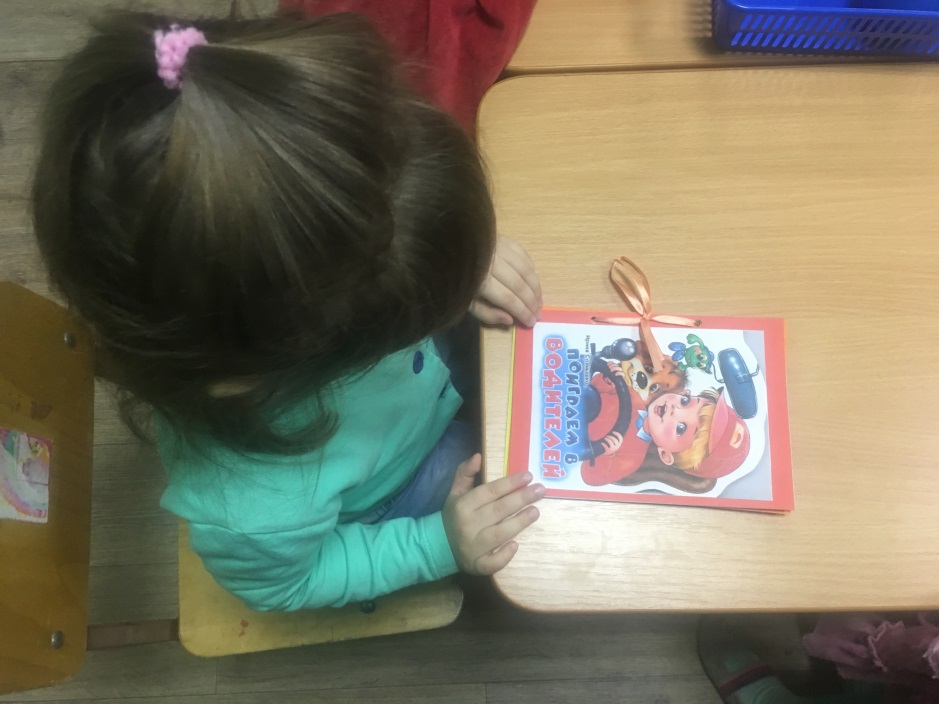 Чтение литературы по ПДД и рассматривание иллюстраций
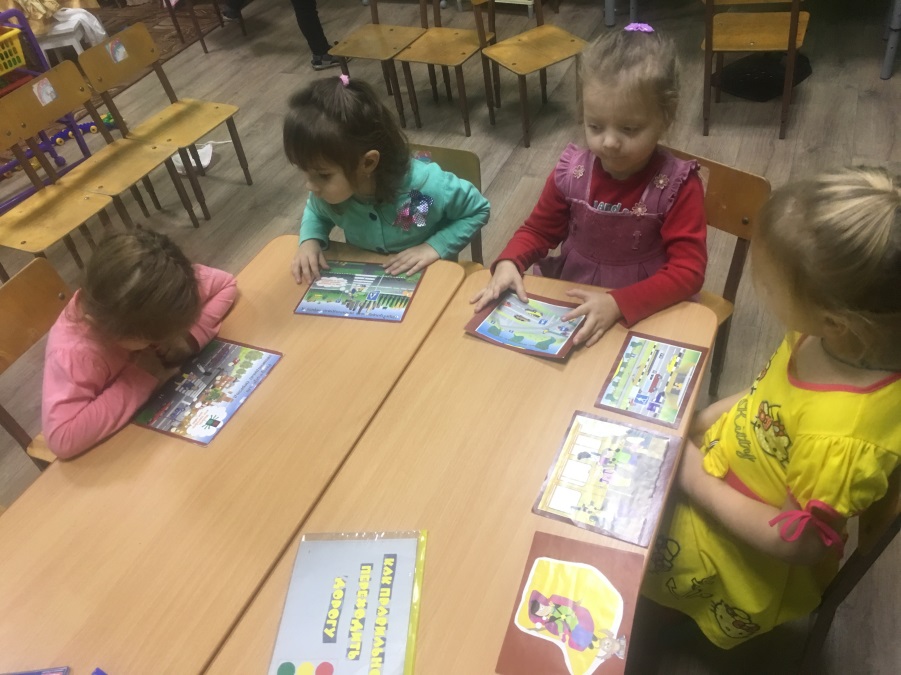 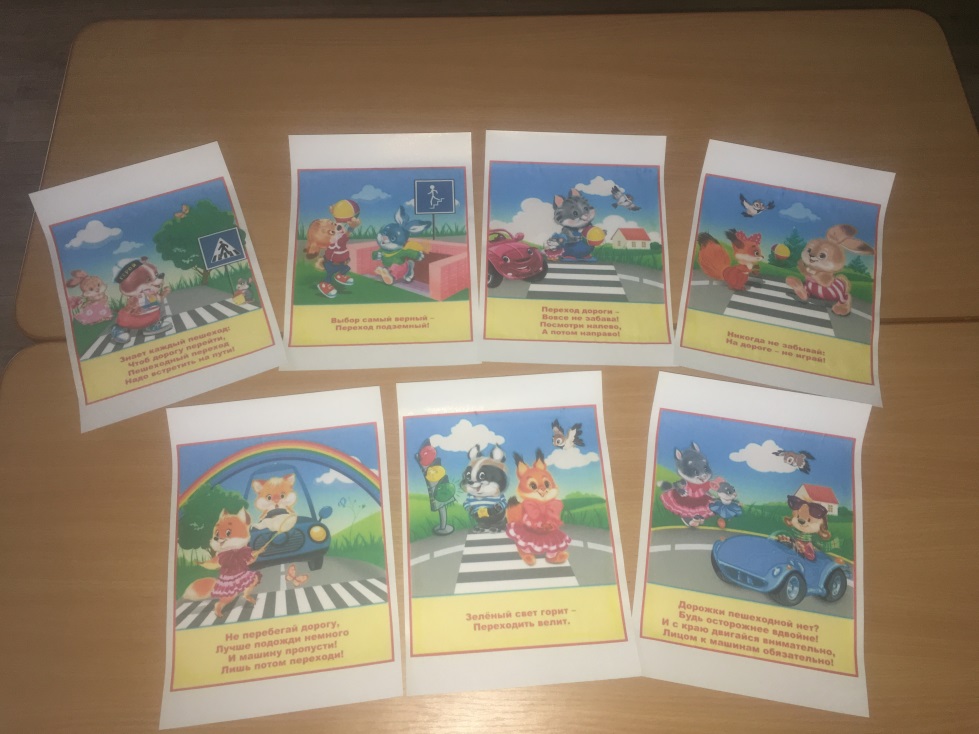 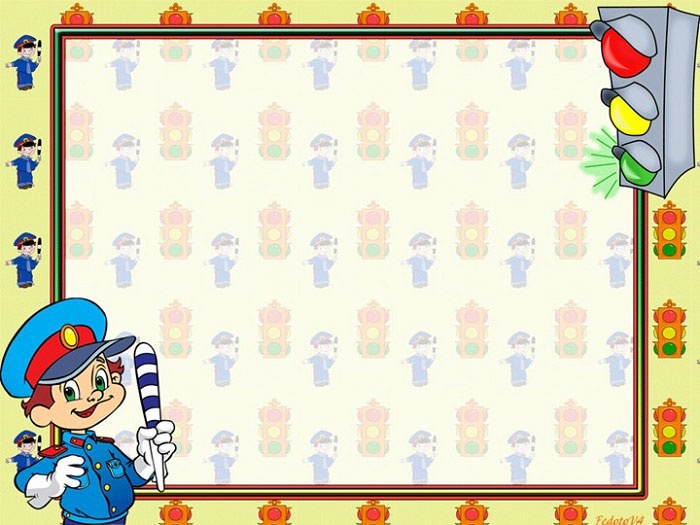 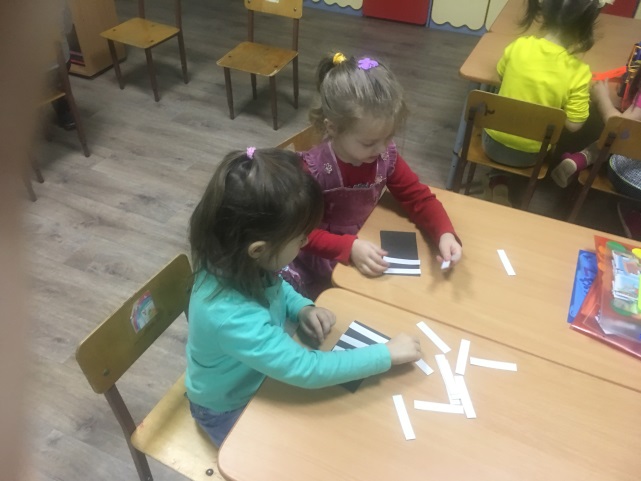 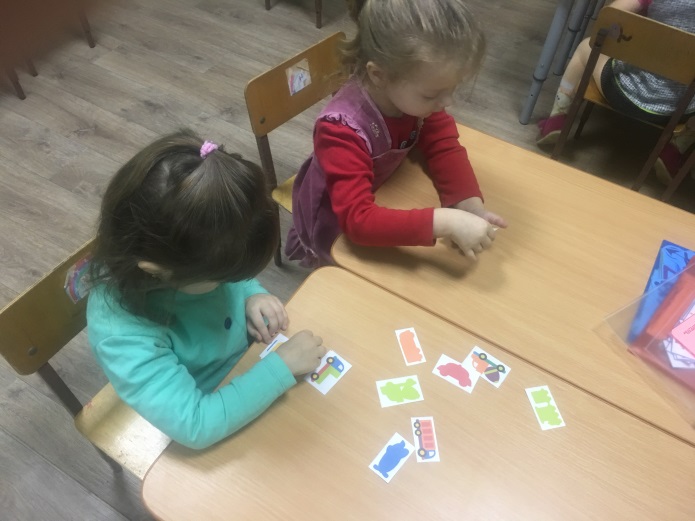 Д/игры « Почини пешеходный переход», «Найди тень у транспорта»
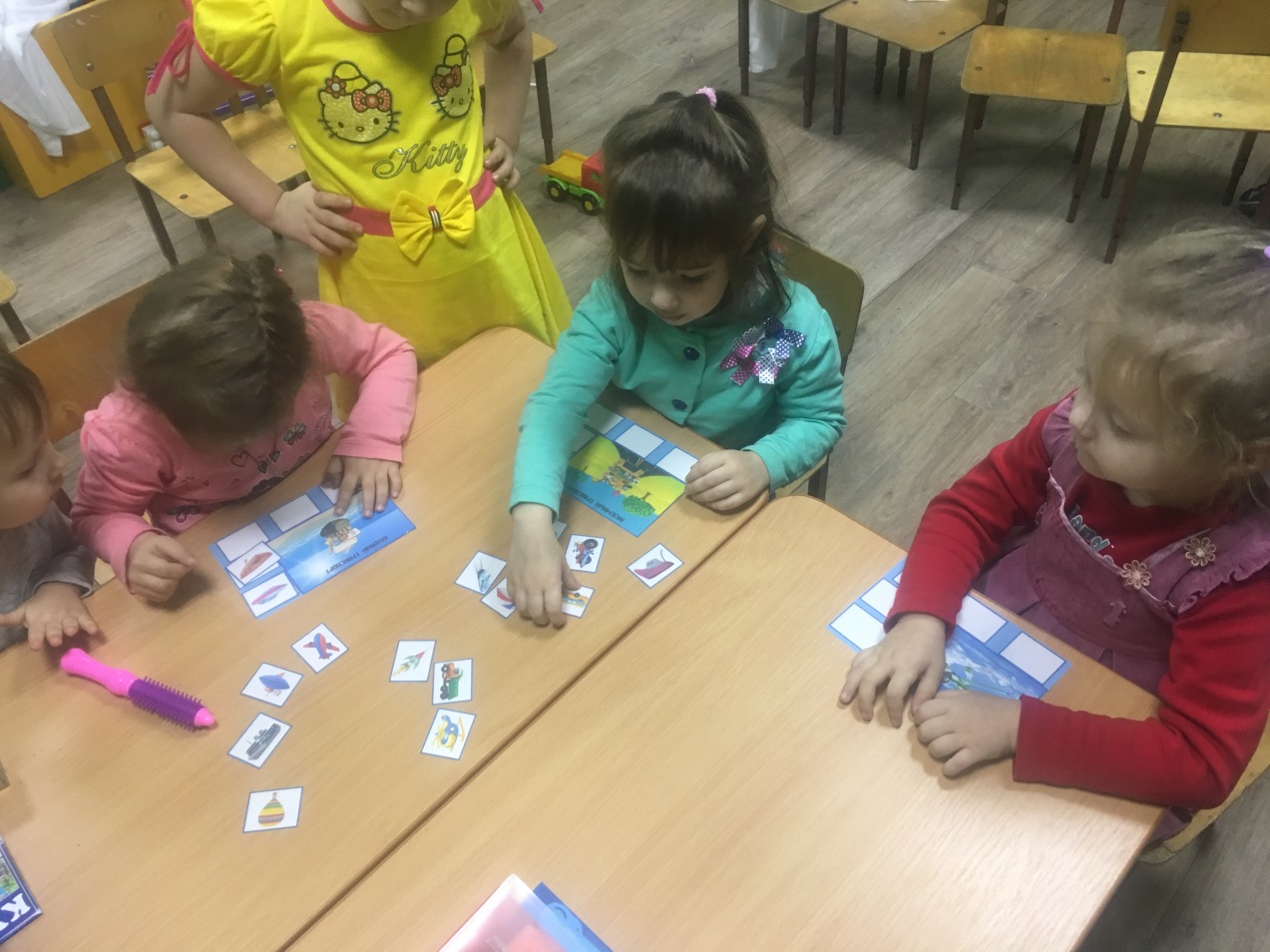 Разрезные картинки «Транспорт»
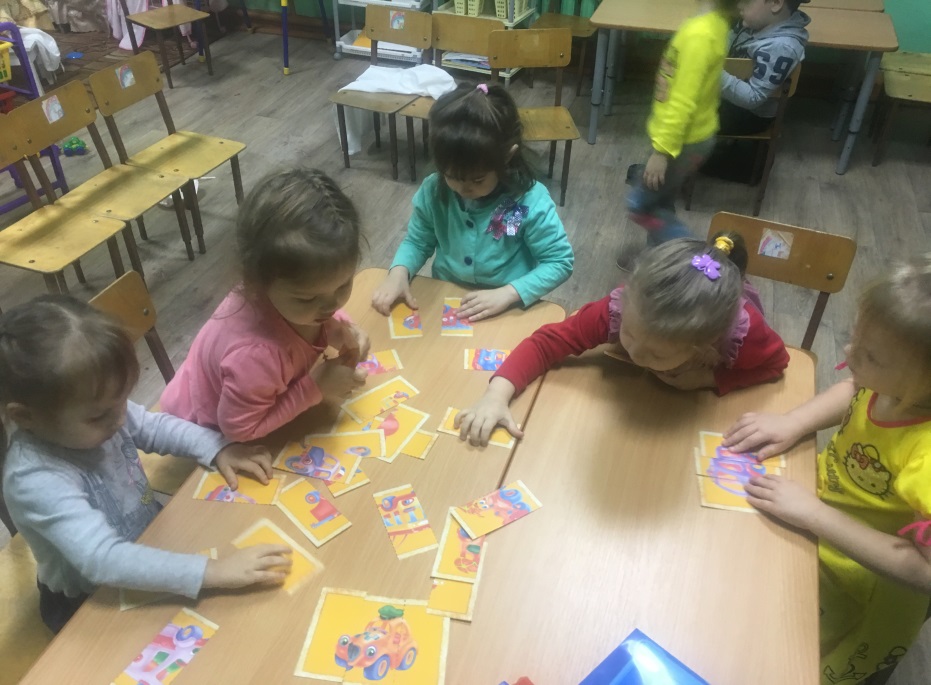 Лото
«Транспорт»
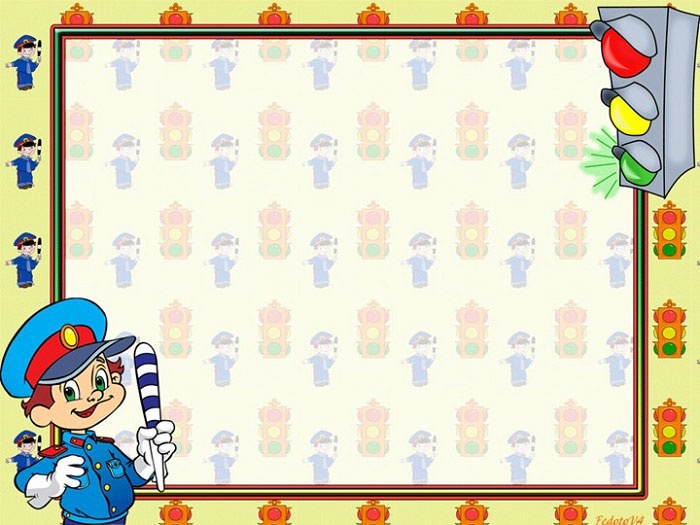 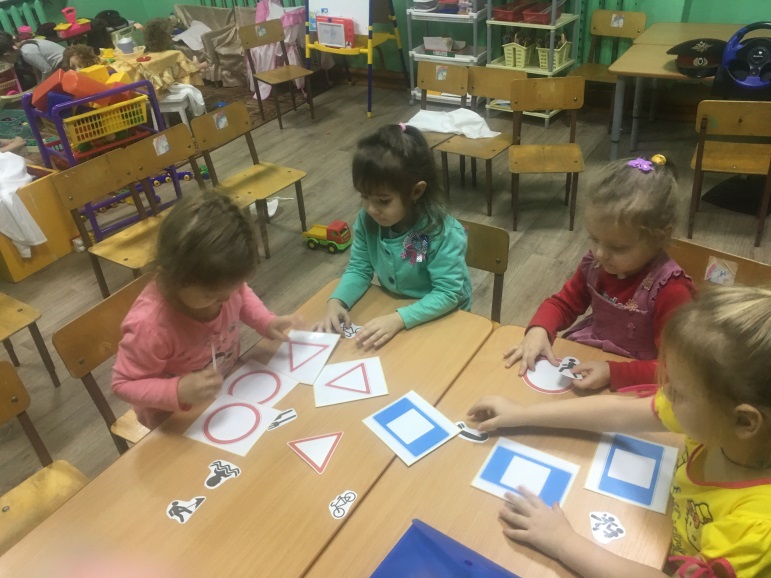 Д/игры « Почини дорожный знак», «НАПРАВО-НАЛЕВО»
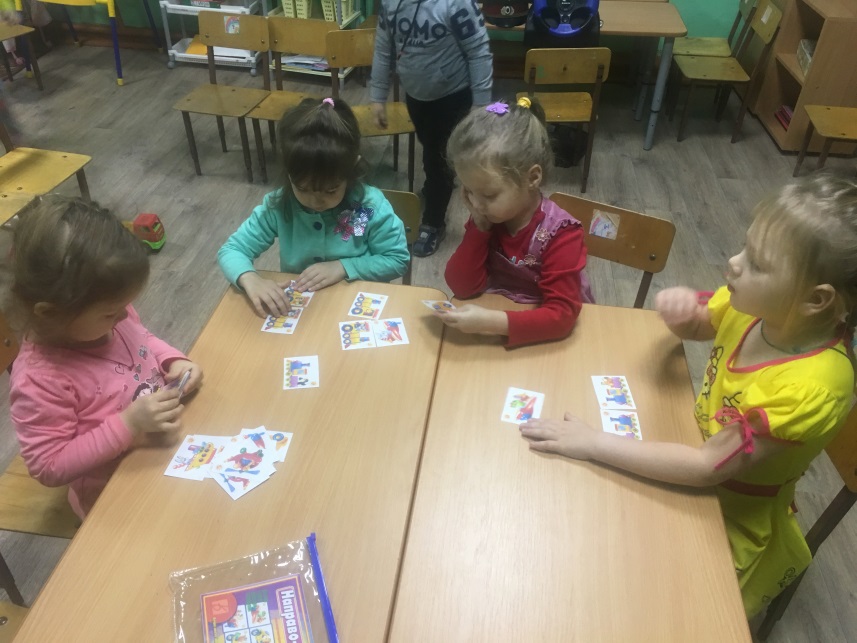 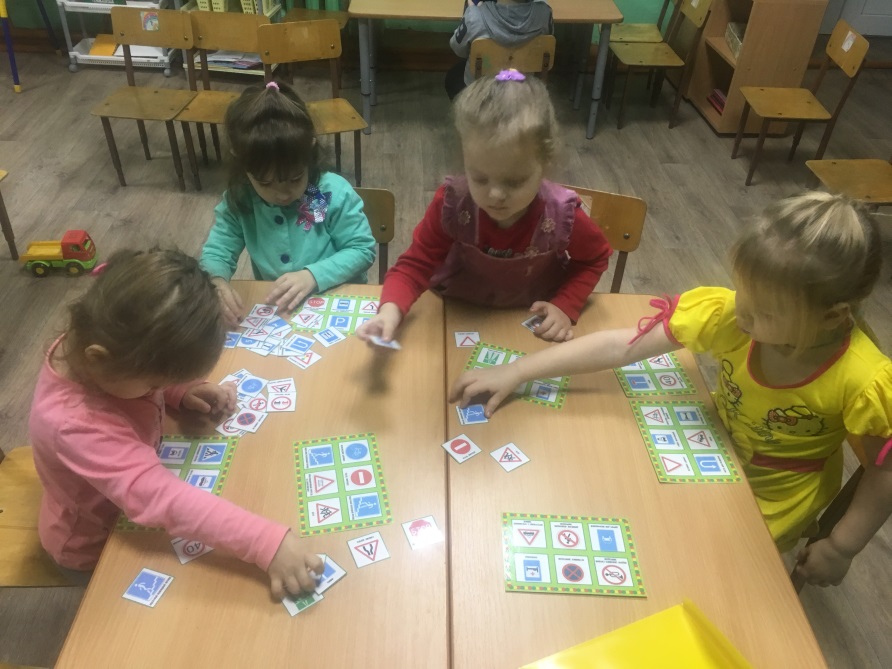 ЛОТО «Дорожные знаки»
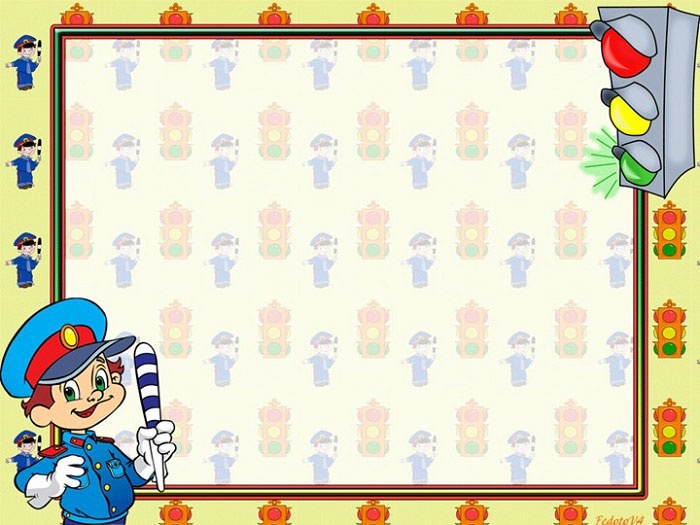 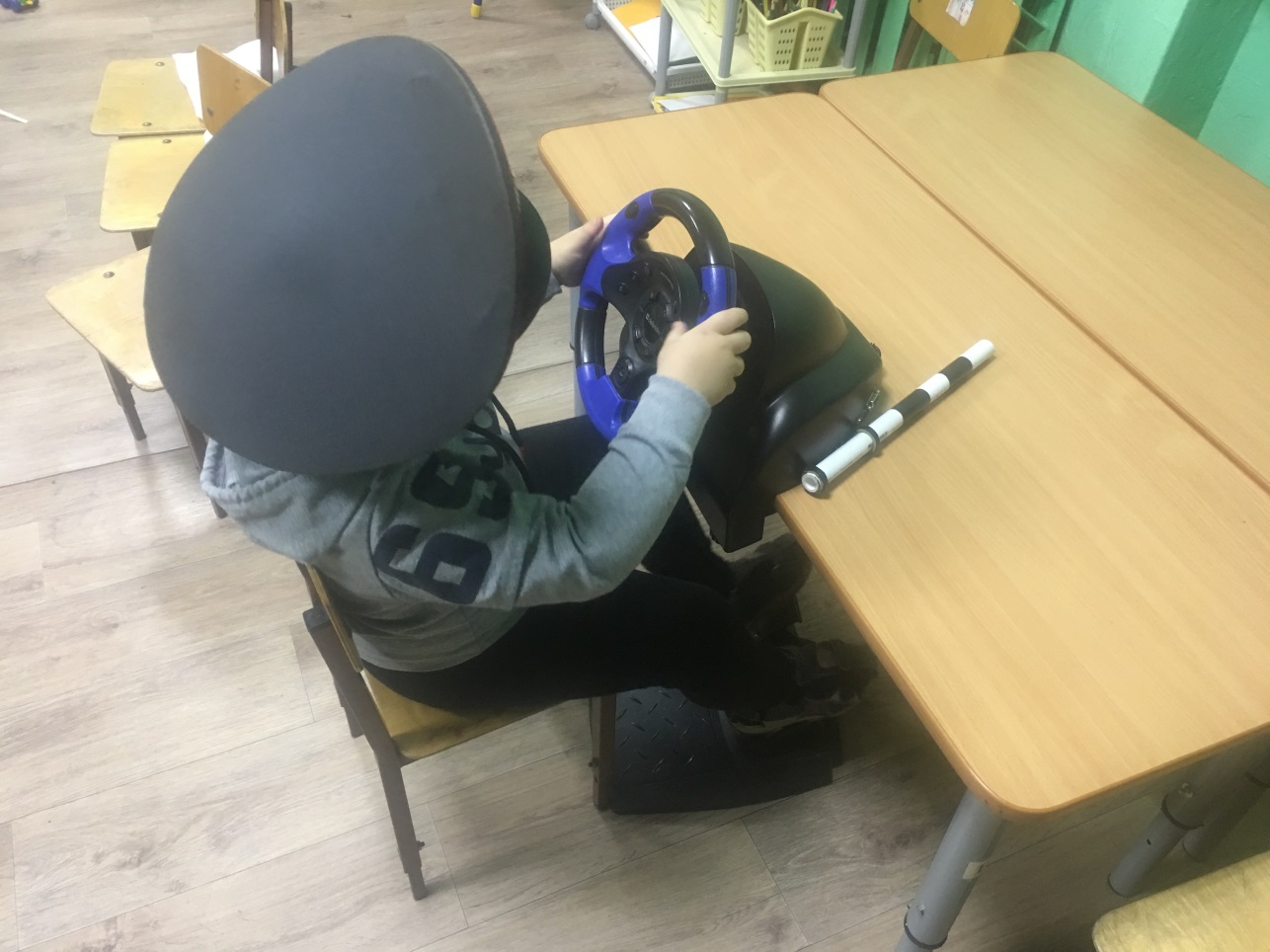 Костюм ДПС, жезлы, фуражка
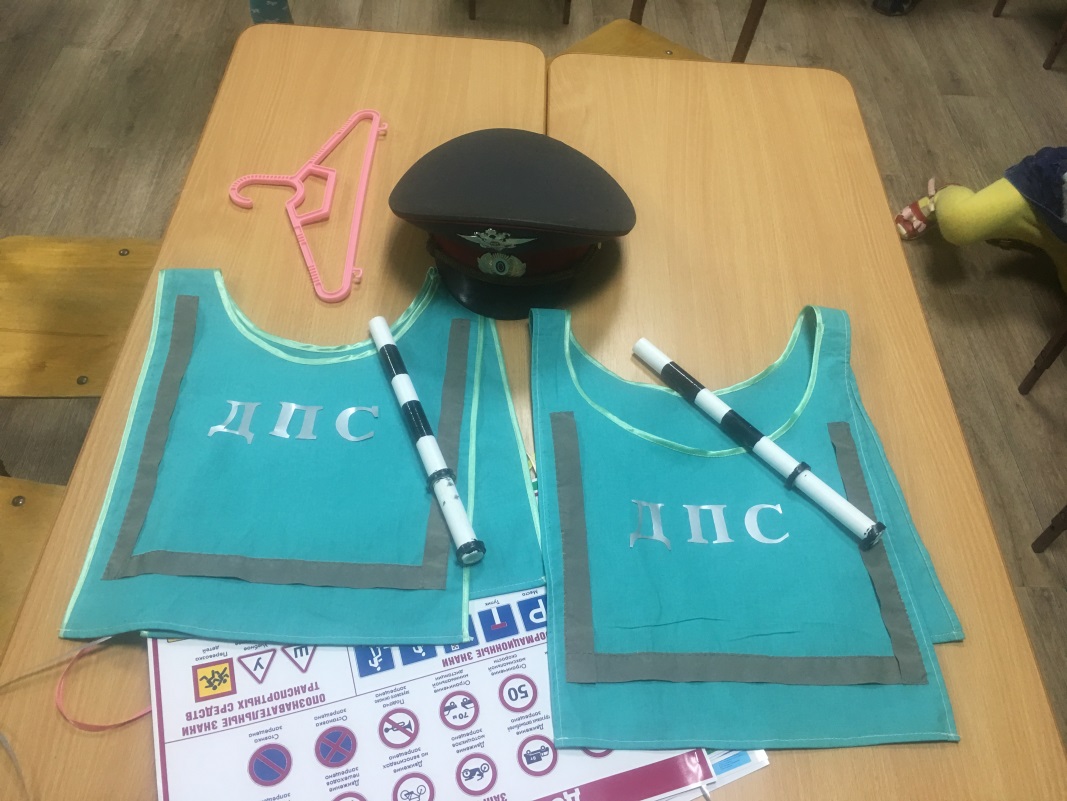 Полицейский поехал на задание!
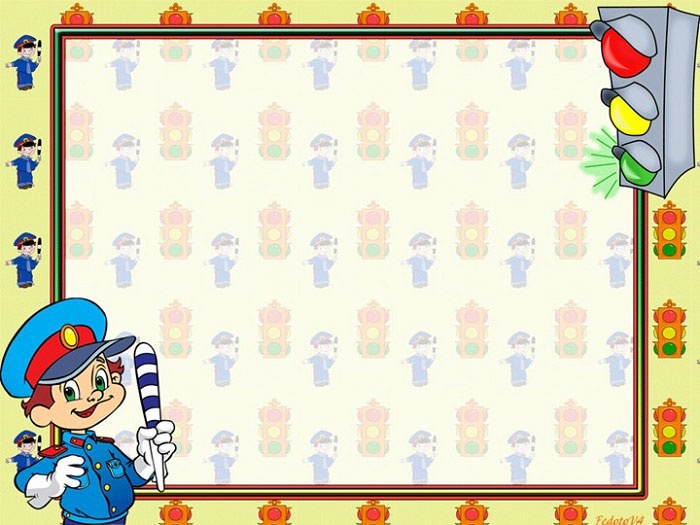 Напольный макет   дороги и пешеходный переход , и настольный макет дороги
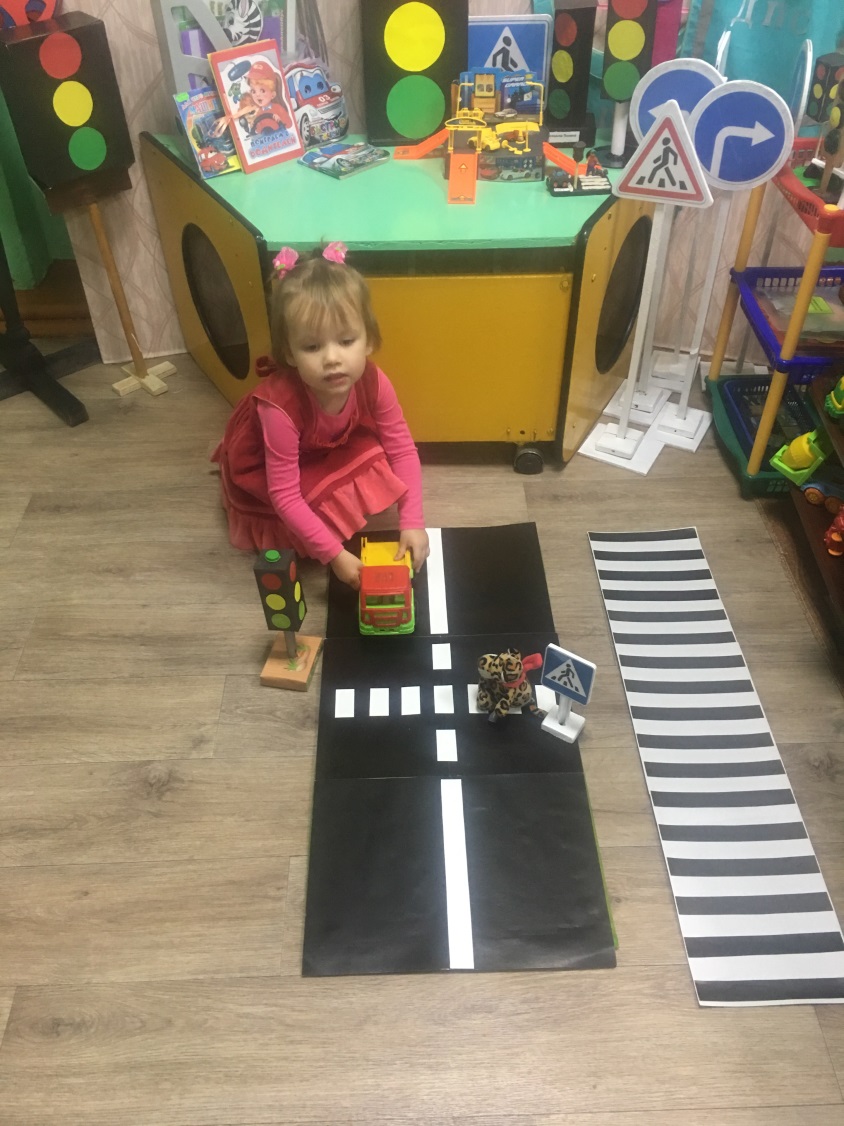 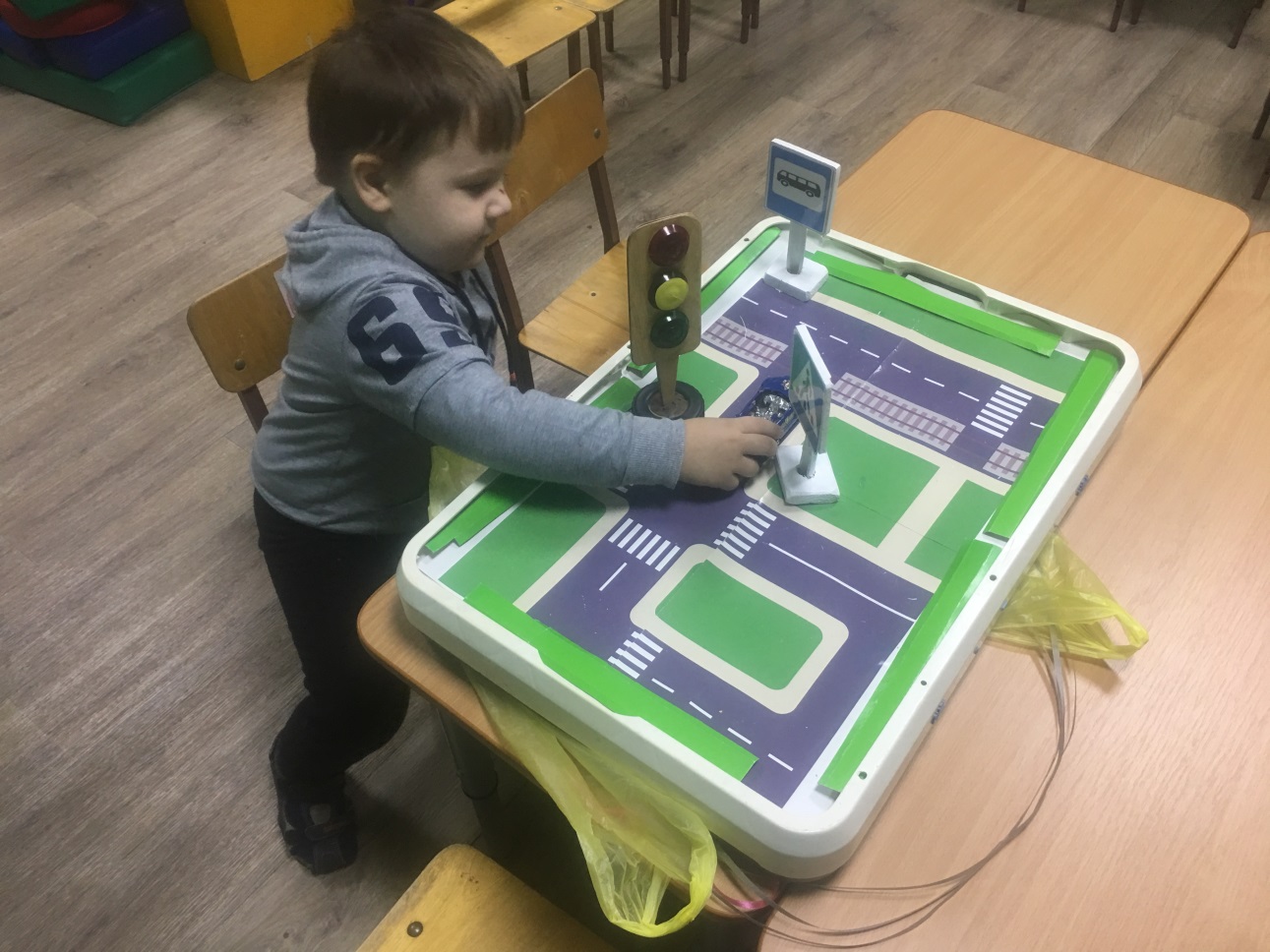 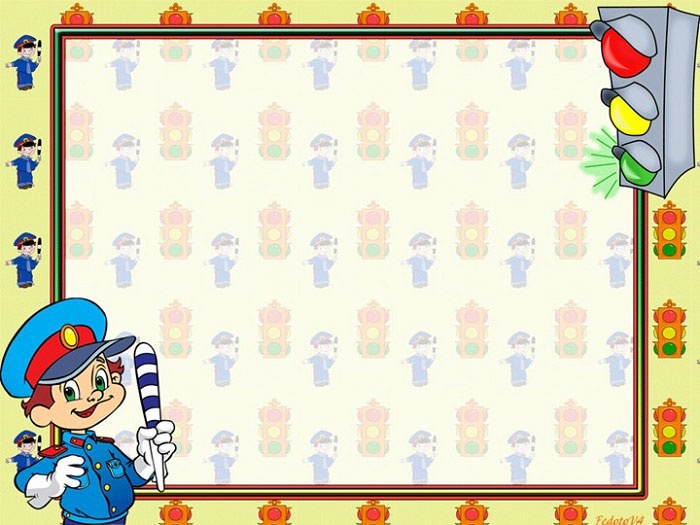 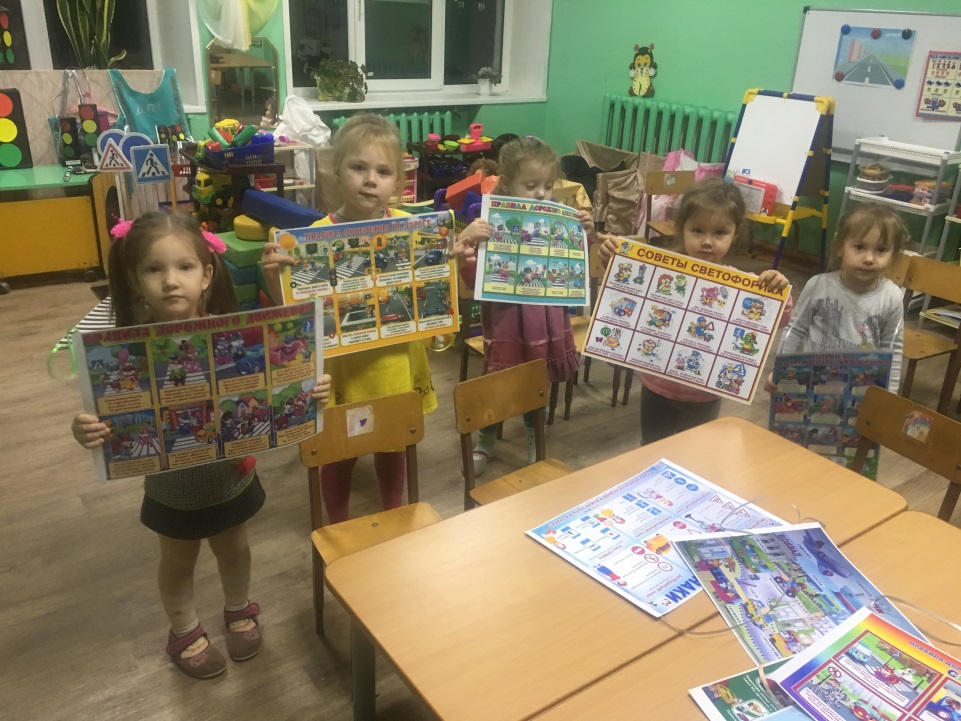 ПЛАКАТЫ по ПДД
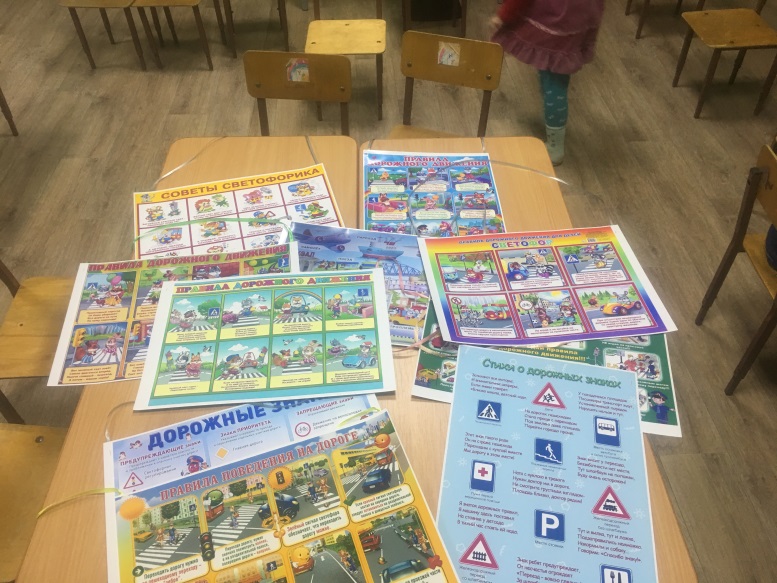 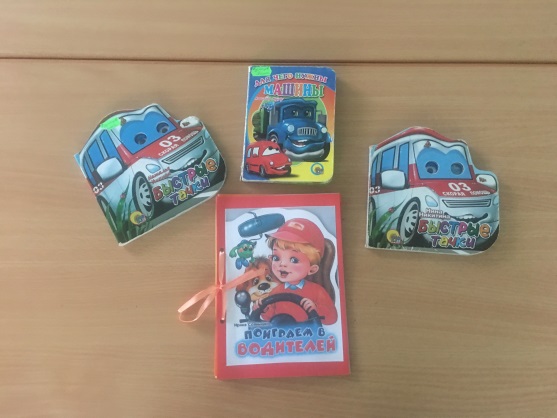 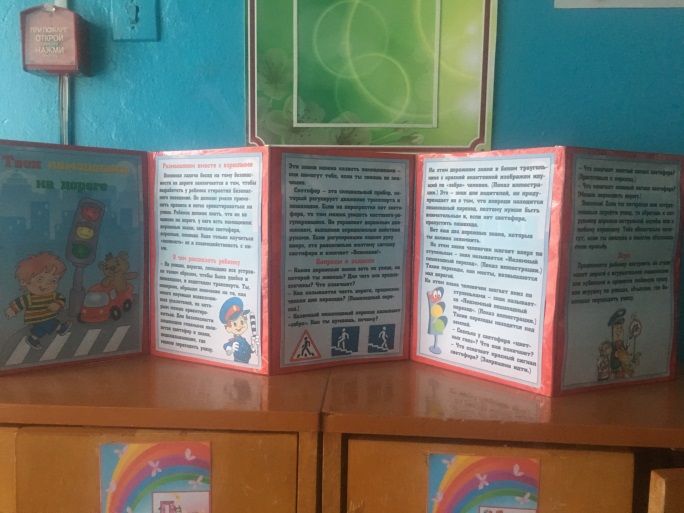 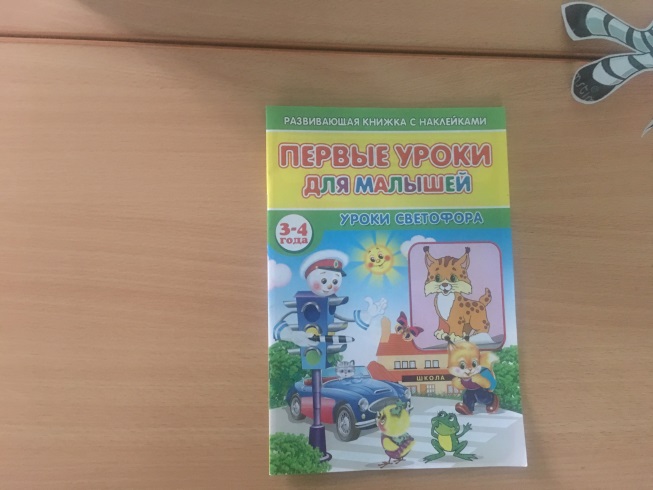 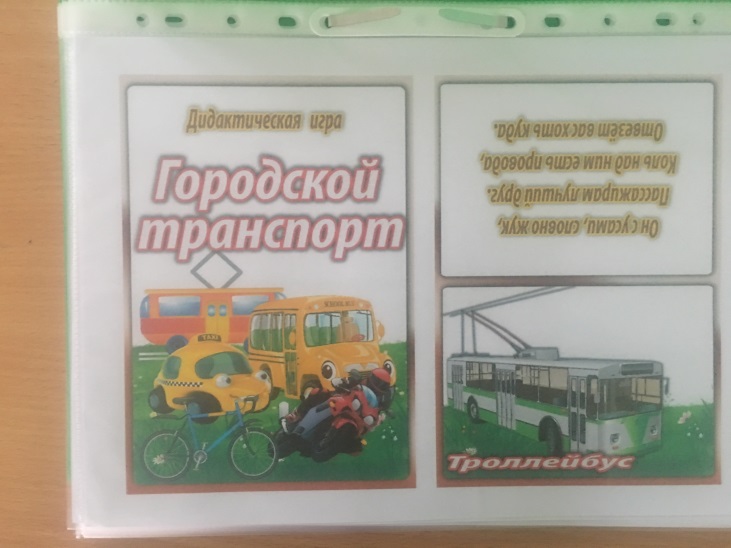 Различная литература, пособия, папки-передвижки по ПДД
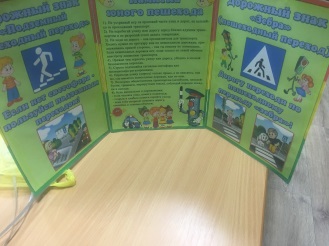 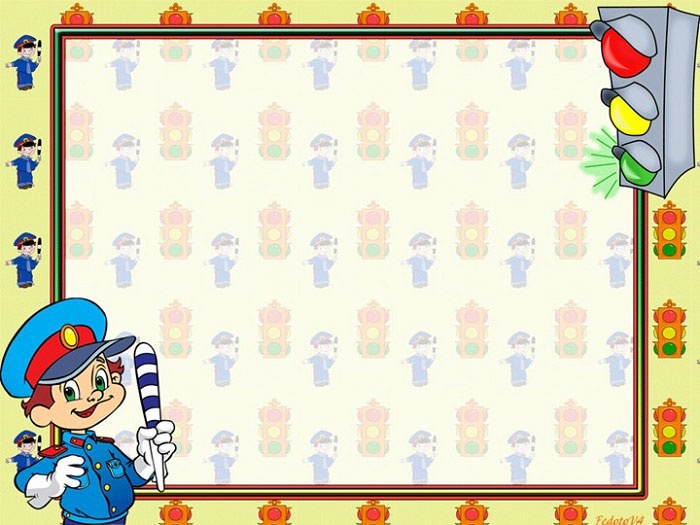 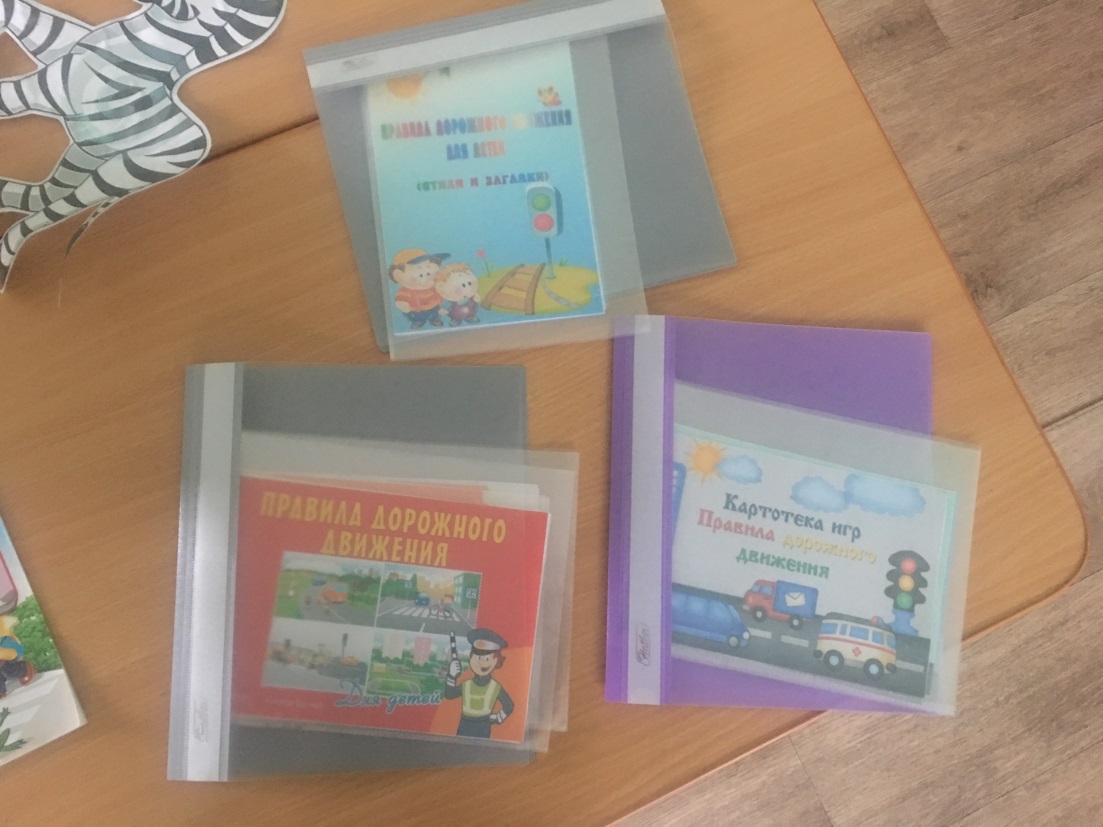 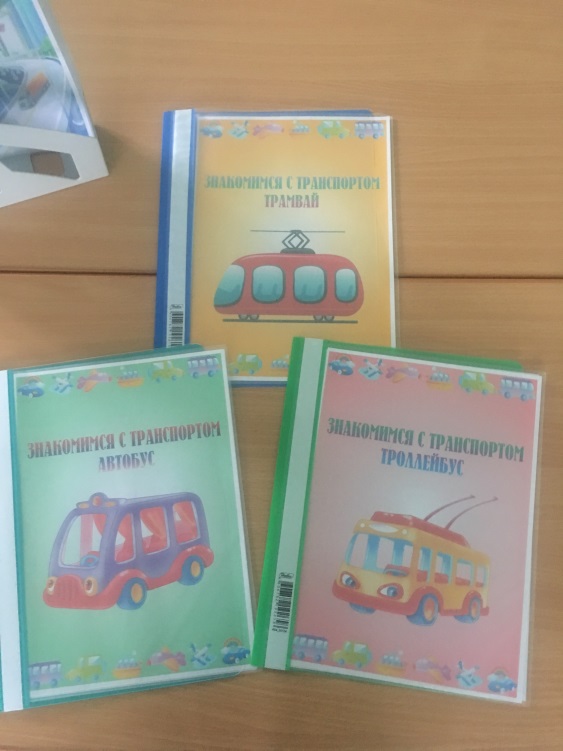 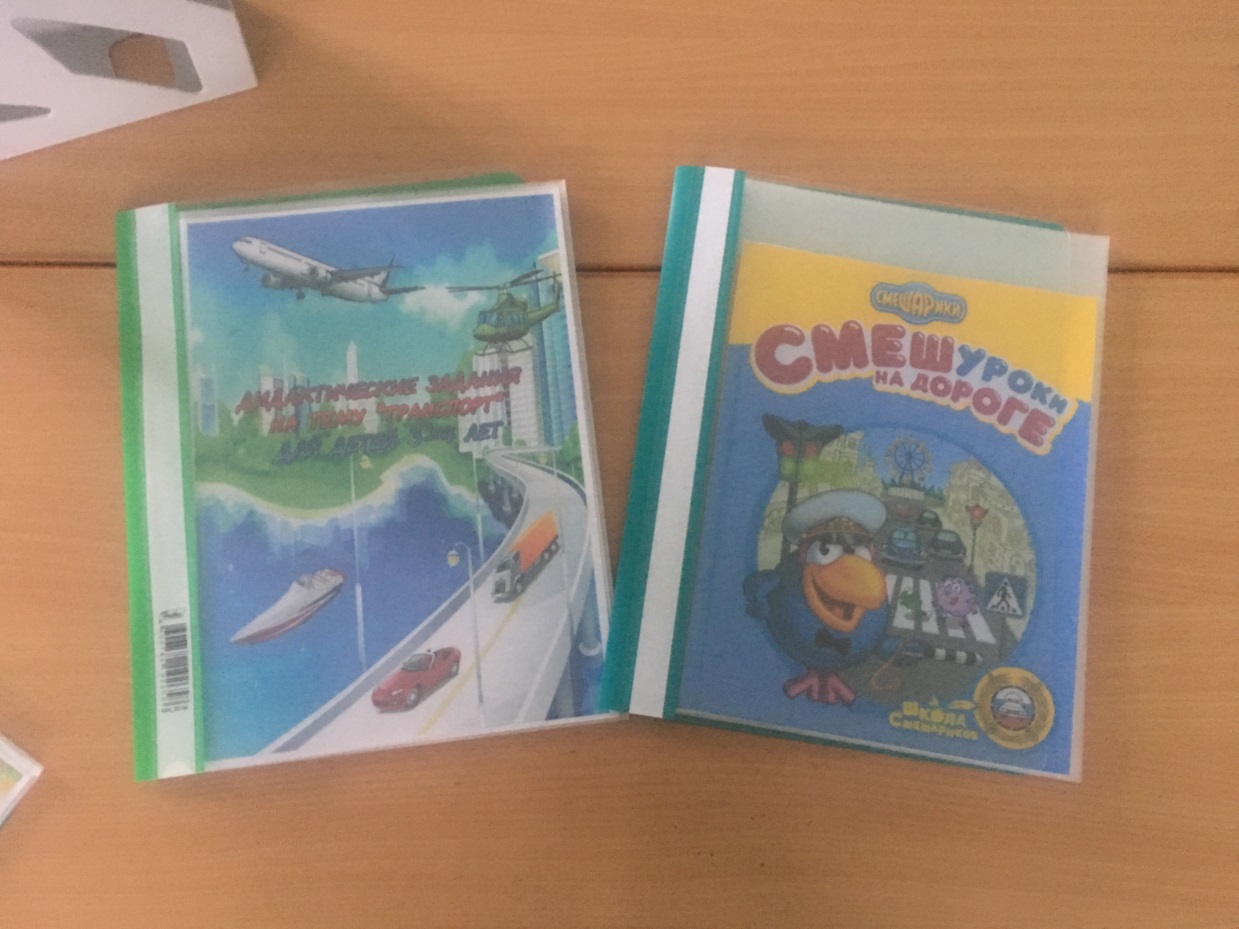 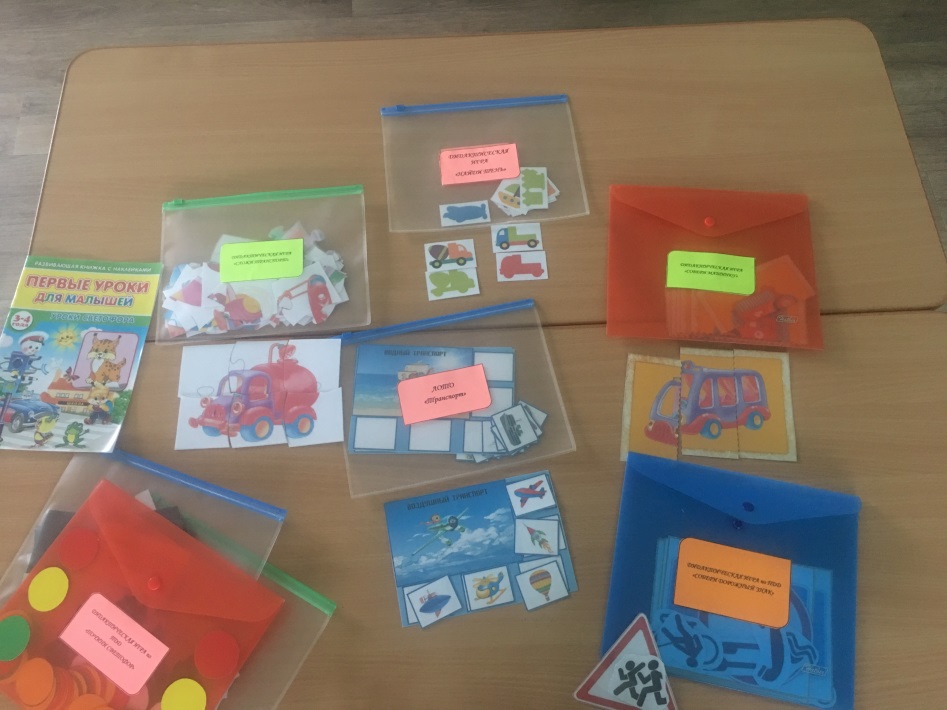 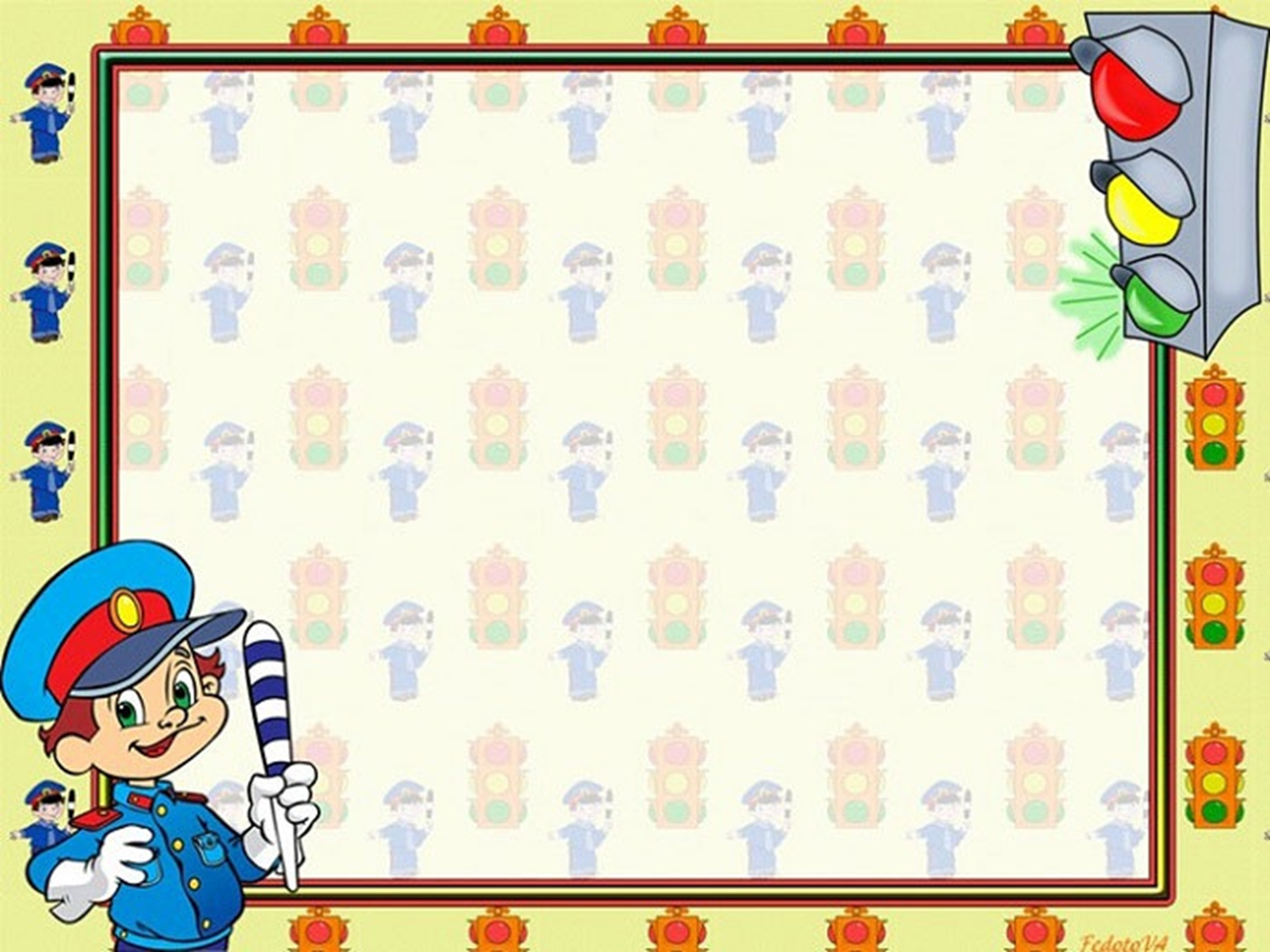 УГОЛОК ПДД
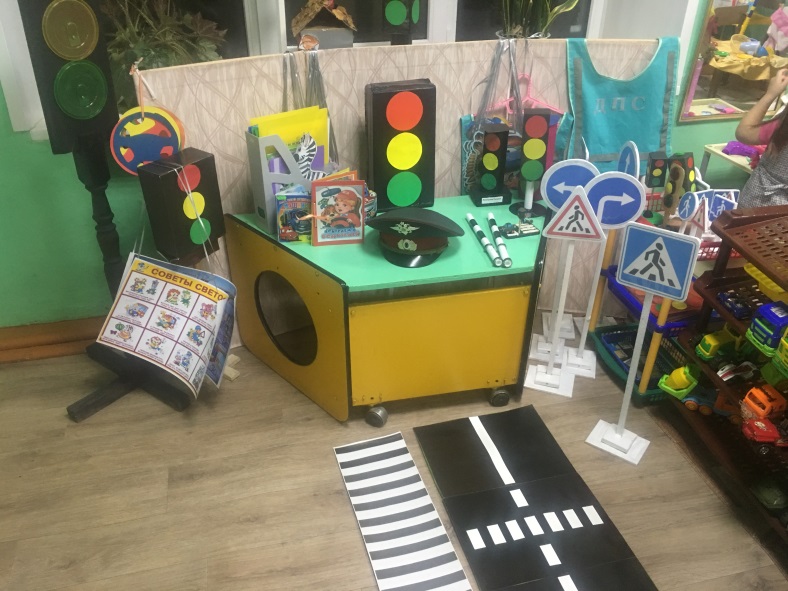 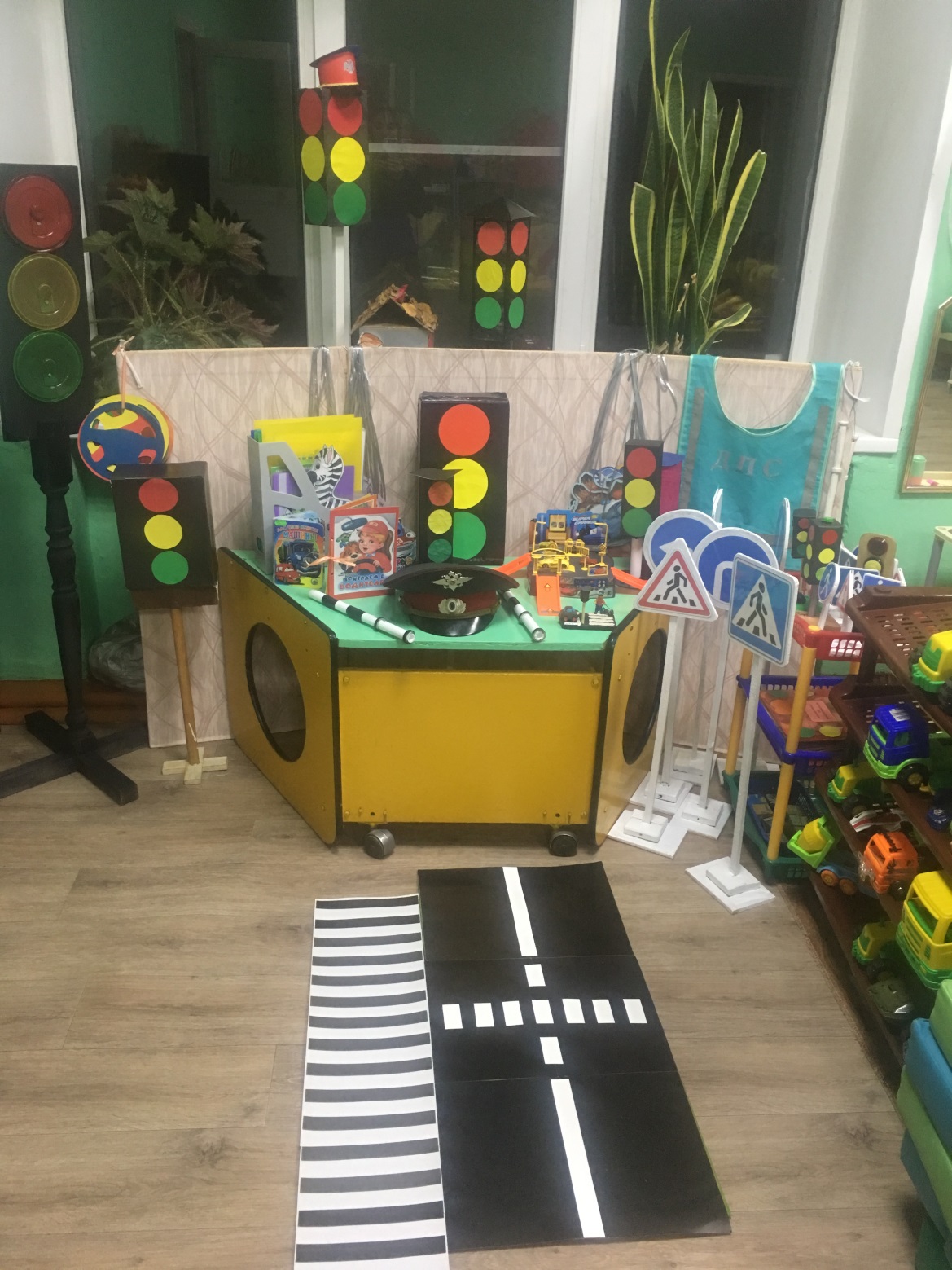 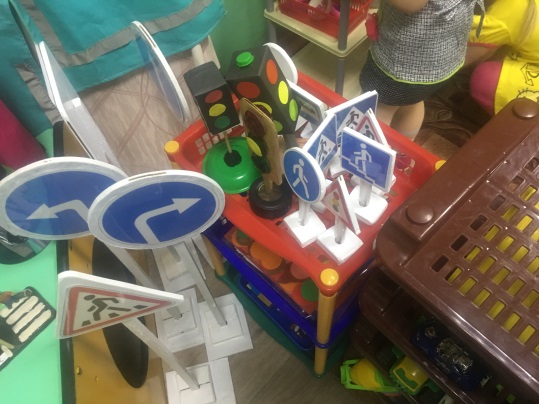 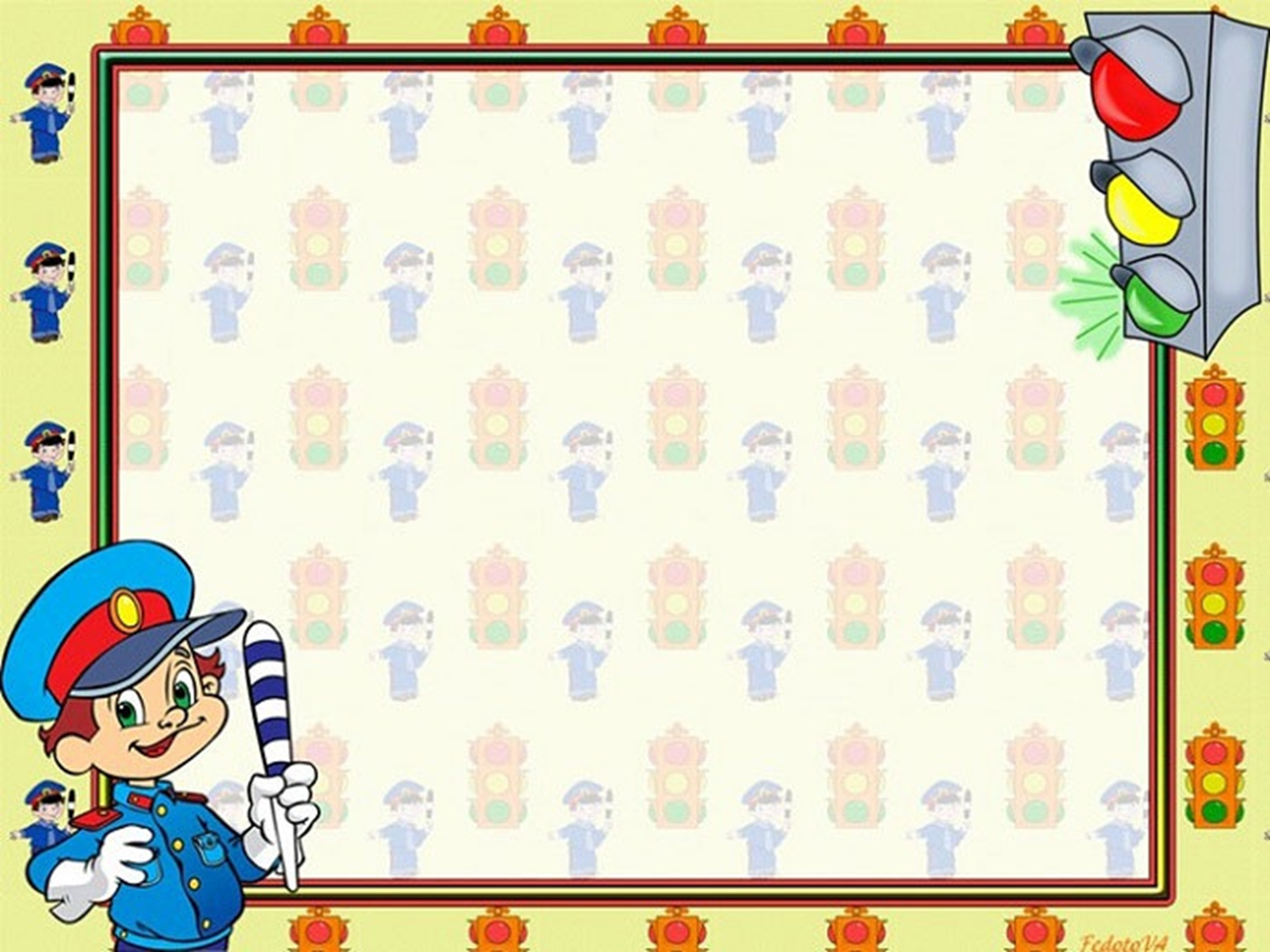 СПАСИБОЗАВНИМАНИЕ!!!